Core Density Peaking Experiments in JET, DIII-D and C-Mod in Various Operational Scenarios  Driven by Fueling or Transport?
Tuomas Tala
Core Density Peaking Experiments in JET, DIII-D and C-Mod in Various Operational Scenarios  Driven by Fuelling or Transport?
T. Tala1, S. Mordijck2,  H. Nordman3, A. Salmi1, C. Bourdelle4, J. Citrin5, A. Czarnecka6, F. Eriksson3, E. Fransson3, C. Giroud7, J. Hillesheim7, A. Hubbard8, J.W. Hughes8, C. Maggi7, P. Mantica9, A. Marioni9, M. Maslov7, G. McKee, L. Meneses10, S. Menmuir7, V. Naulin11, M. Oberparleiter3, T. Rhodes, G. Sips12, A. Skyman3, D. Tegnered3, M. Tsalas13, E. Tolman8, H. Weisen14 and JET contributors*


1VTT, P.O. Box 1000, FI-02044 VTT, Espoo, Finland
2The College of William and Mary, Williamsburg, 23187, USA
3Chalmers University of Technology, Göteborg, Sweden
4CEA, IRFM, F-13108 Saint-Paul-lez-Durance, France
5DIFFER, Eindhoven, Netherlands
6IPPLM, Warsaw, Poland
7CCFE, Culham Science Centre, Abingdon, OX14 3DB, UK
8MIT Plasma Science and Fusion Center, Cambridge, MA, USA
9Istituto di Fisica del Plasma, via Cozzi 53, Milano, Italy
10Instituto de Plasmas e Fusão Nuclear, IST, Lisbon, Portugal
11Danish Technical University Physics, Lyngby, Denmark
12Commission, Brussels, Belgium
13ITER Organisation, Cadarache, France
14CRPP, Lausanne, Switzerland
*See the author list of X. Litaudon et al (2017), Nucl. Fusion 57 102001.
Tuomas Tala | IAEA FEC | India | 24 October 2018 | Page 2
Do We Understand Where Core Density Peaking is Coming from?
Angioni, NF 2007
Dimensionless nu* scans
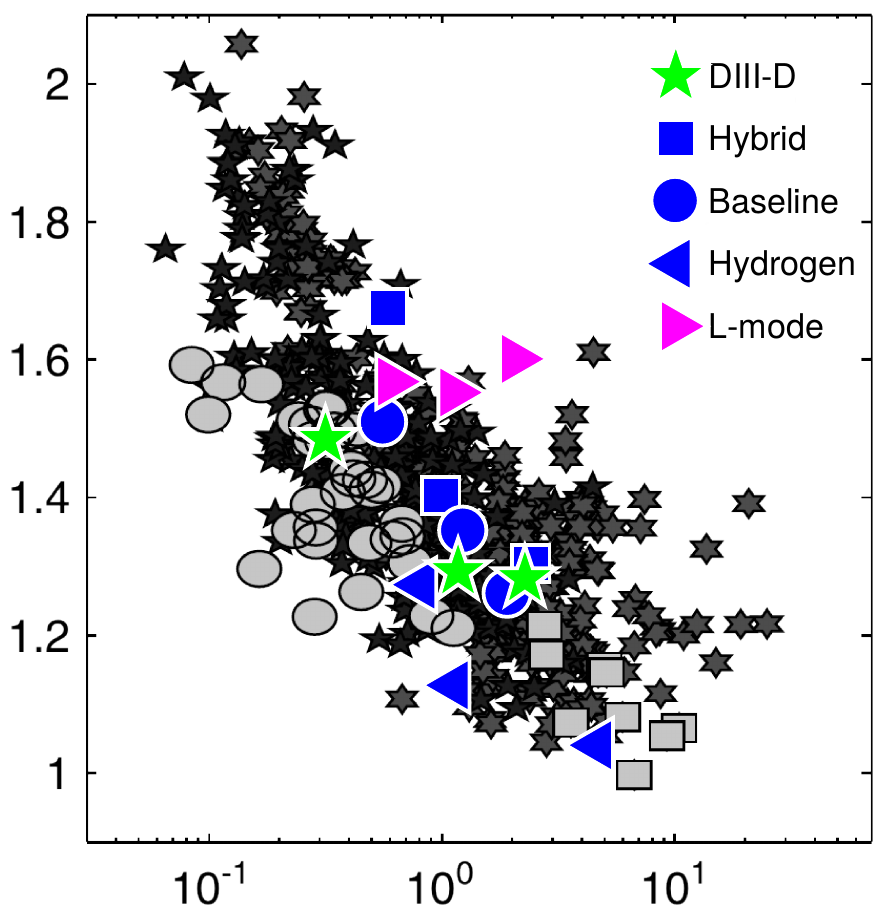 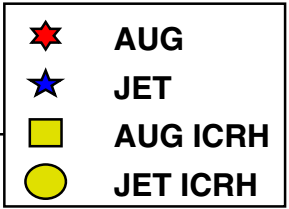 ITER
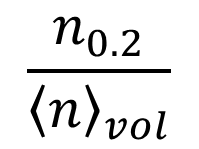 [1] H. Weisen, PPCF 2006
[2] C. Angioni, NF 2007
[3] M. Greenwald, NF 2007
[4] M. Valovic PPCF 2004 
[5] L. Garzotti, NF 2006
Tuomas Tala | IAEA 2018 | India | 24 October 2018 | Page 3
Gas Puff Modulation Experiment to Obtain Electron Particle Diffusivity D and Convection v
Density
Core
Edge
Tuomas Tala | IAEA 2018 | India | 24 October 2018 | Page 4
The Experimental Set-up for the 3-point ʋ* Scans  ̶  the DIII-D Scan Here as an Example
(low υ*) 	(middle υ*)
               	(high υ*)
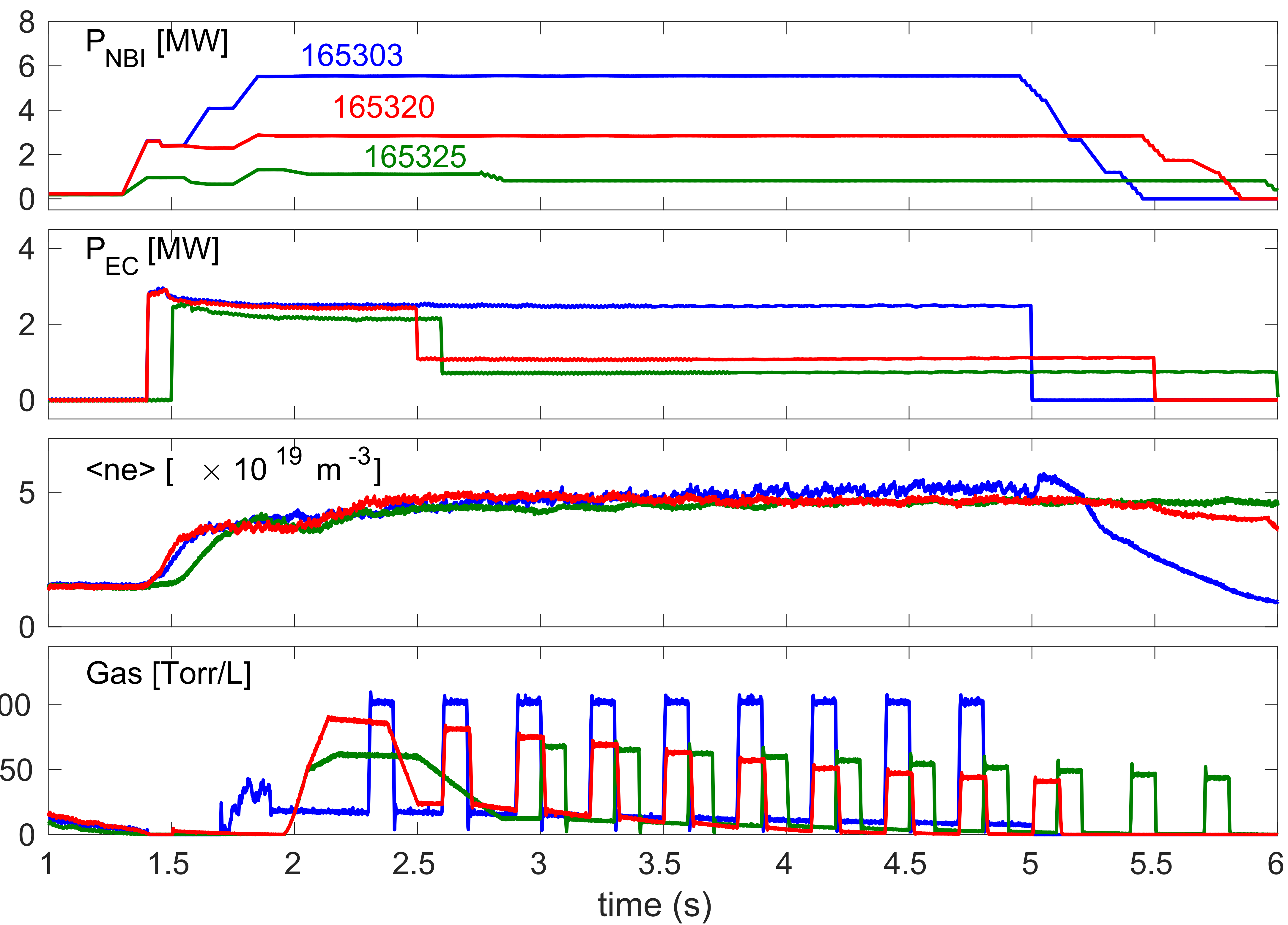 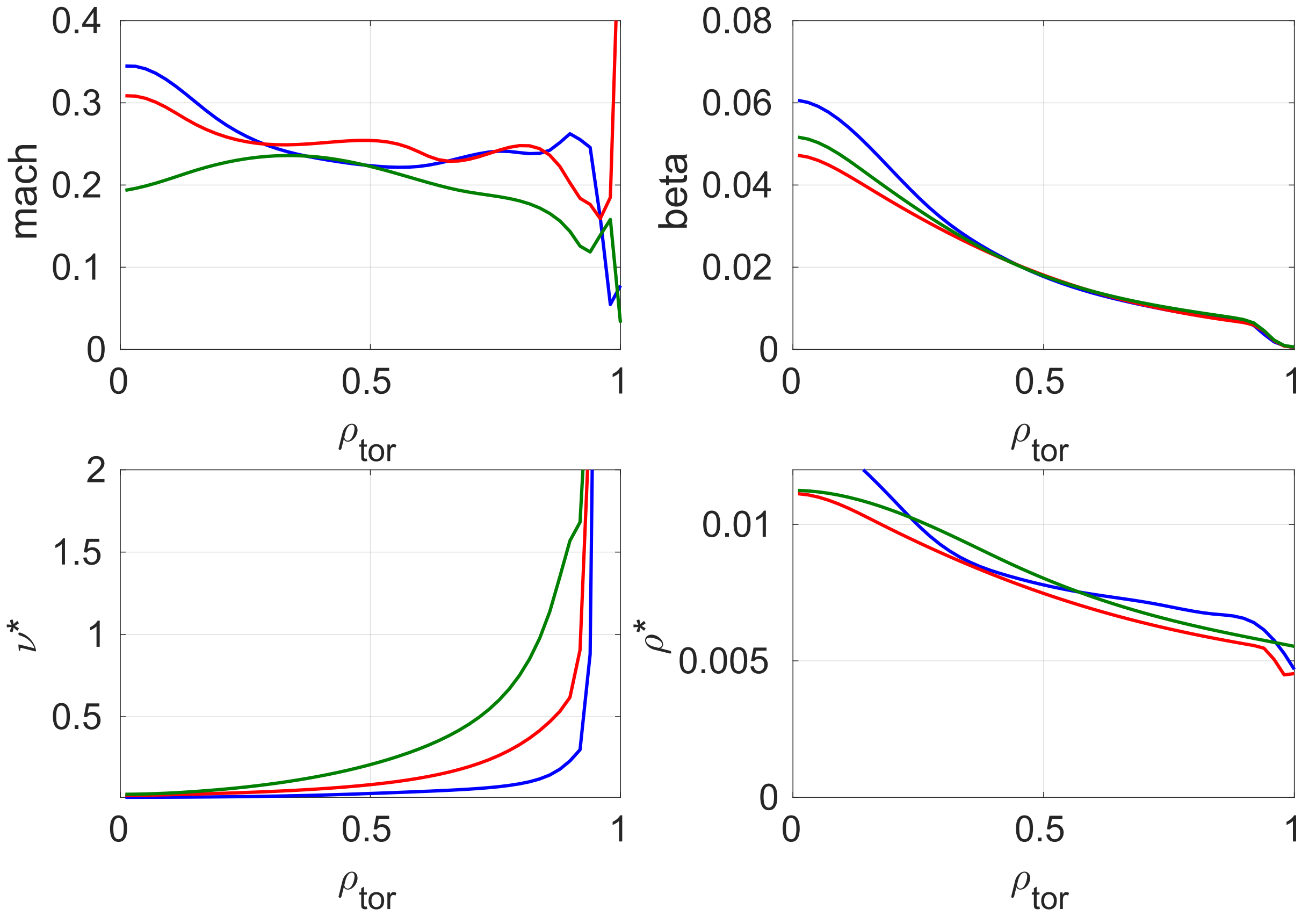 Mach
β
Analysis window
ρ*
ʋ*
Time (s)
Tuomas Tala | IAEA FEC | India | 24 October 2018 | Page 5
Five Separate Dimensionless ʋ* Scans Performed in Total on JET and DIII-D  ̶
Density Peaking Increases with Decreasing ʋ* in All H-mode Scenarios
Hybrid-like scenario
Baseline ELMy H-mode
(low υ*) 	(middle υ*)
               	(high υ*)
DIII-D
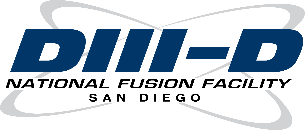 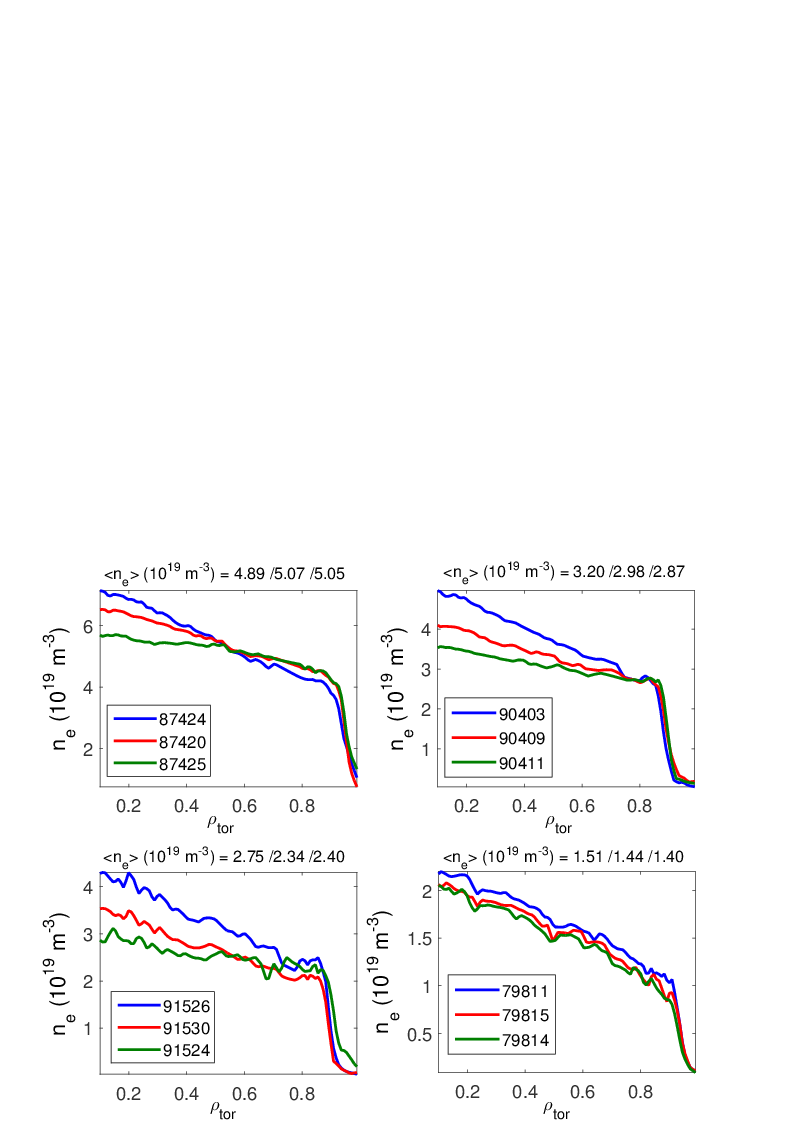 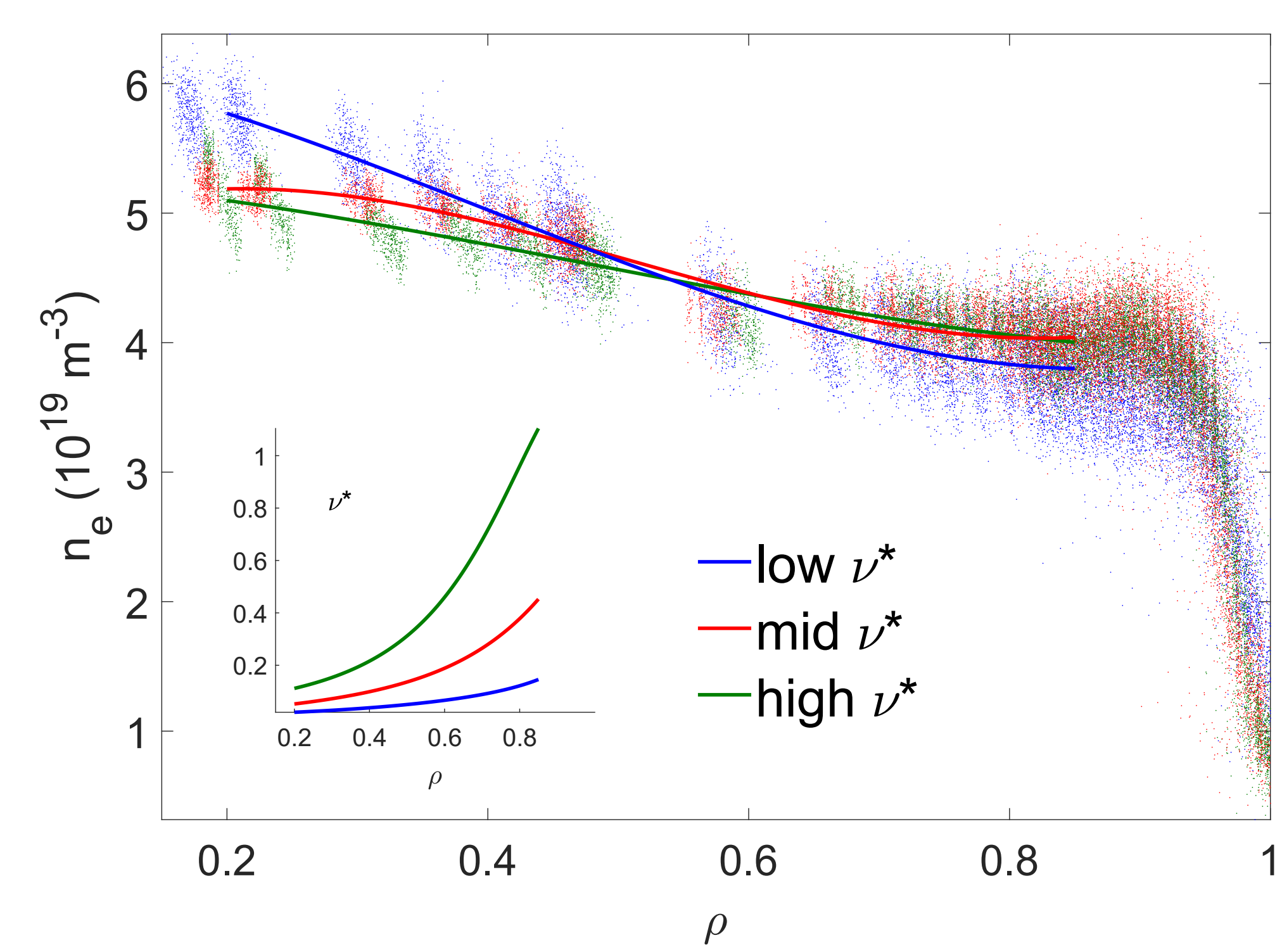 How does I-mode 
on C-Mod compare?
ELMy H-mode in Hydrogen
L-mode plasma
Tuomas Tala | IAEA FEC | India | 24 October 2018 | Page 6
Inward Pinch Increases with Decreasing υ*
Averaged over ρ=[0.5,0.8]
Particle transport coefficients are higher on DIII-D than on JET







Higher transport coefficients on DIII-D due to larger plasma volume and higher NBI power density and ECH	       consequences on the origin of the density peaking

Lowest υ* discharge on DIII-D jumps off the scan
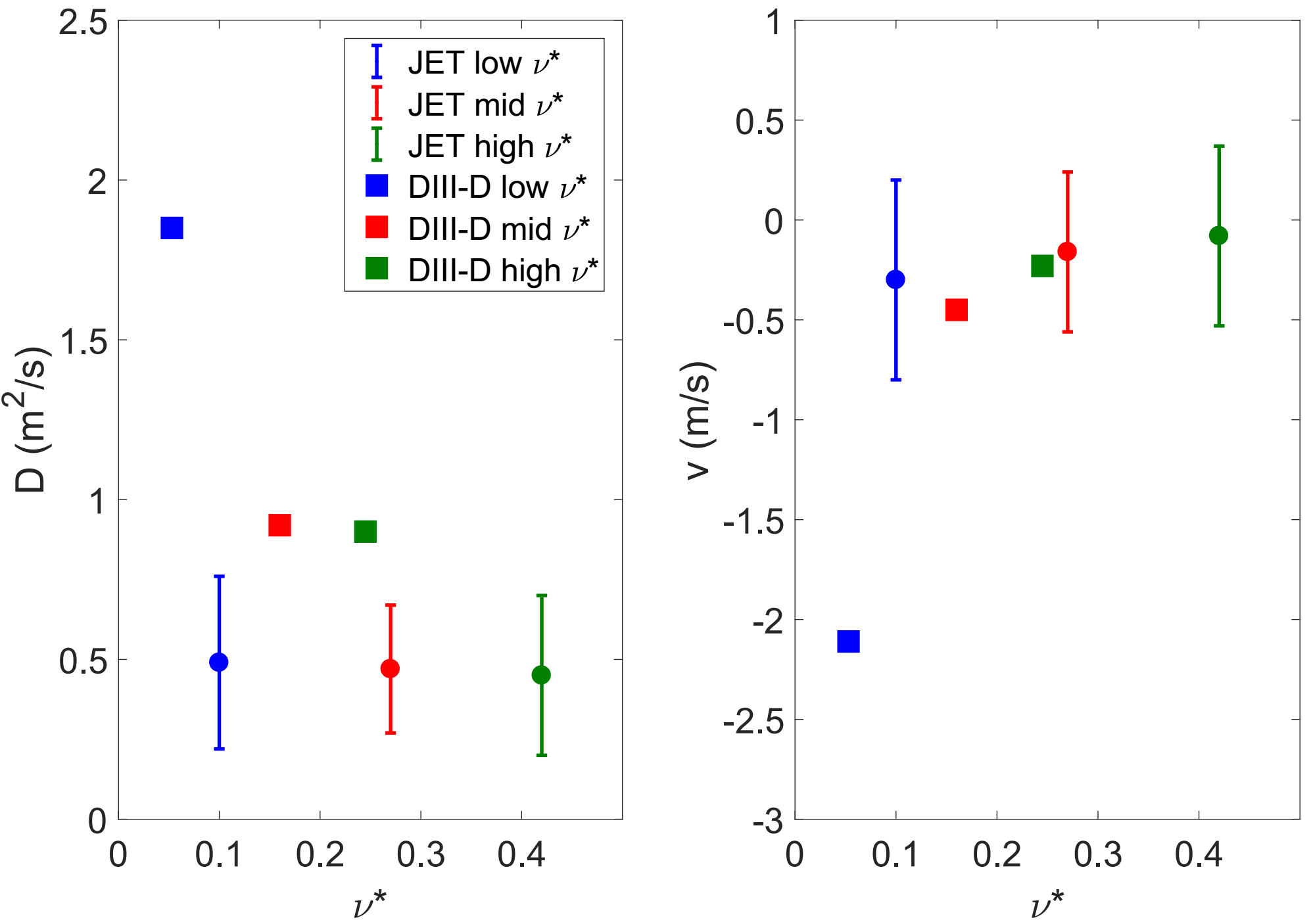 DIII-D:
JET:
Tuomas Tala | IAEA FEC | India | 24 October 2018 | Page 7
Beam Emission Spectroscopy (BES) Data Suggests an Increase in ITG at low υ* – Indicative of Increase in the Inward Thermo-Diffusion Pinch
Beam Emission Spectroscopy (BES), ITG range
Doppler Back Scattering (DBS)
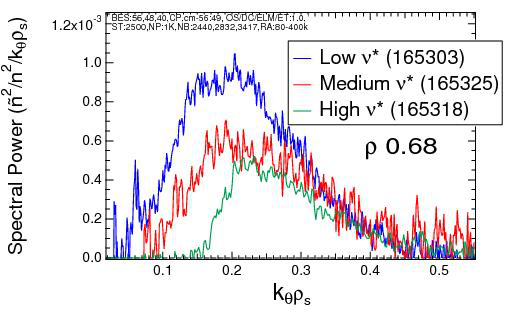 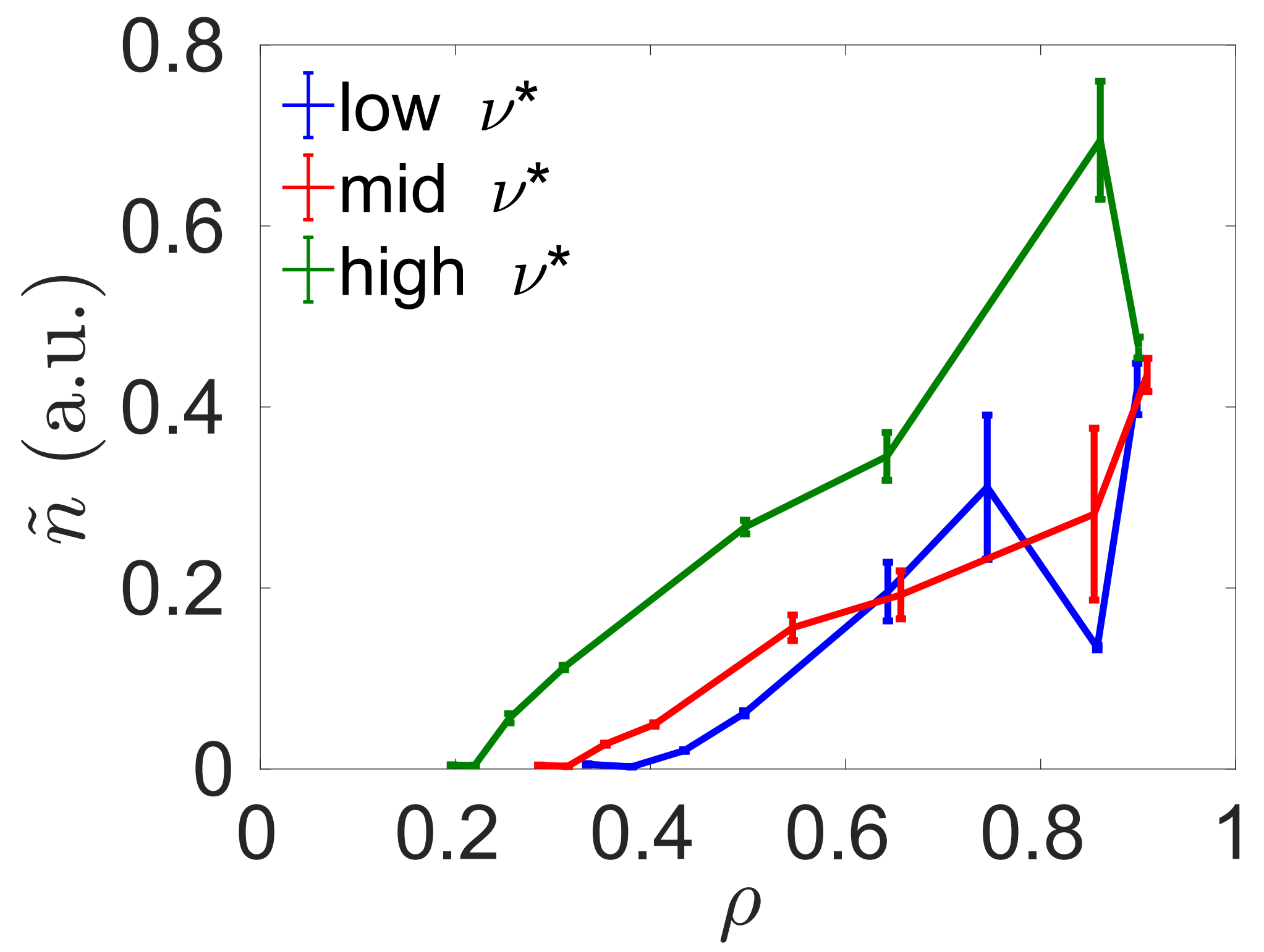 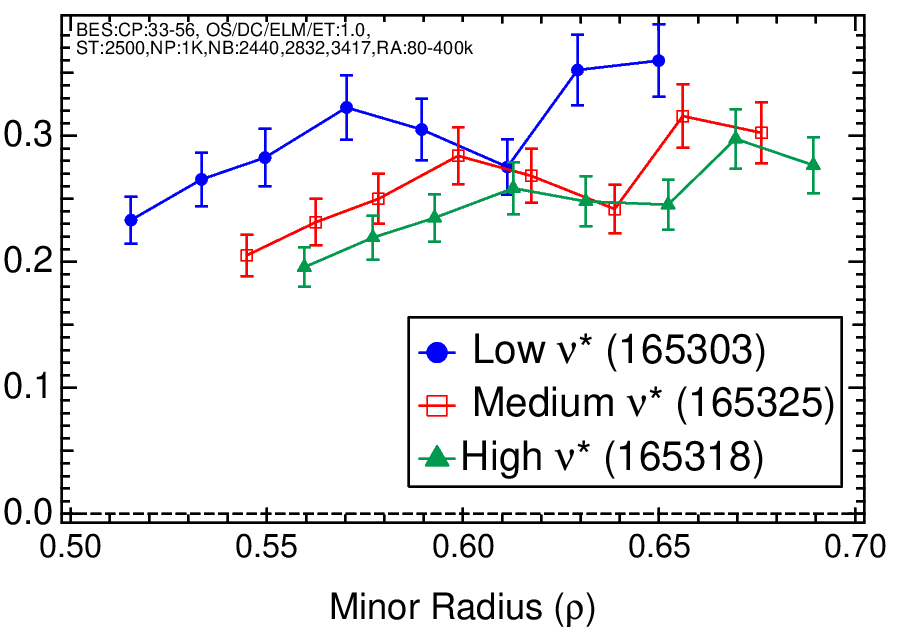 Tuomas Tala | IAEA FEC | India | 24 October 2018 | Page 8
NBI Fueling Contributes around 50-70% to the Density Peaking in JET H-mode Plasmas
Core density peaking factor
The experimental D and V show that the contribution of NBI fueling to ne peaking is 50-70% in the ELMy H-mode scan in JET

This fraction is independent of υ* 

In this parameter regime (3-point υ* scan) at q95=5, Ti/Te=1, βN=1.4, ρ∗=0.003 and υ*=[0.1,0.5], the NBI fueling is dominant
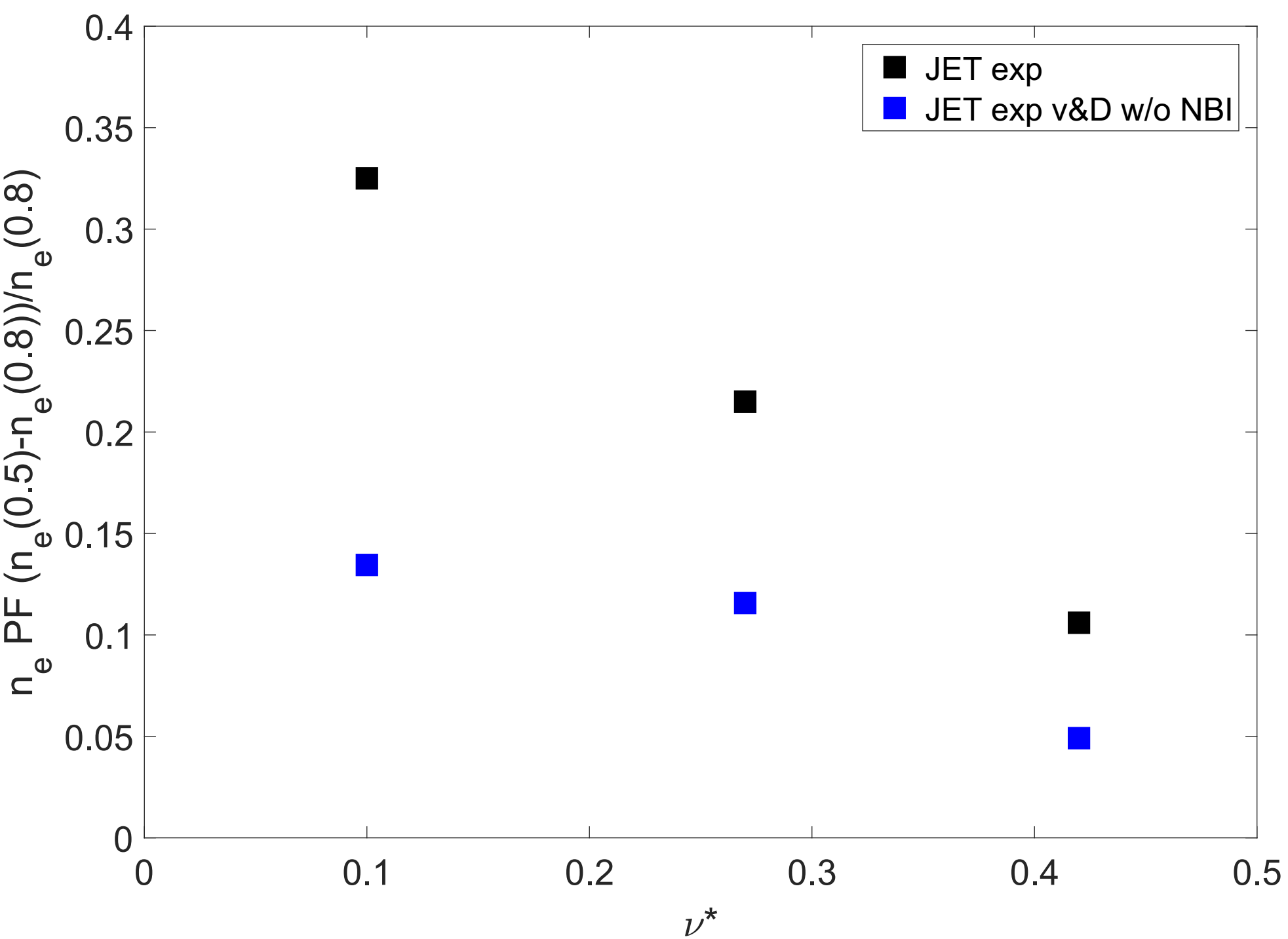 PF due to NBI source
PF due to inward pinch
Tuomas Tala | IAEA FEC 2018 | India | 24 October 2018 | Page 9
On DIII-D, Density Peaking from NBI is 15-30%
Core density peaking factor
The experimental D and V show that the fraction of NBI fueling is 15-30% on DIII-D

This fraction decreases with decreasing υ* 

Clearly JET and DIII-D are different wrt density peaking. Why? 
NBI particle source – no, DIII-D source stronger
Transport – yes, Trapped Electron modes (TEM) stronger than in JET, JET is deeply ITG dominated
Diffusion larger on DIII-D than on JET, JET has larger confinement time, thus the source stays in the plasma way longer in JET
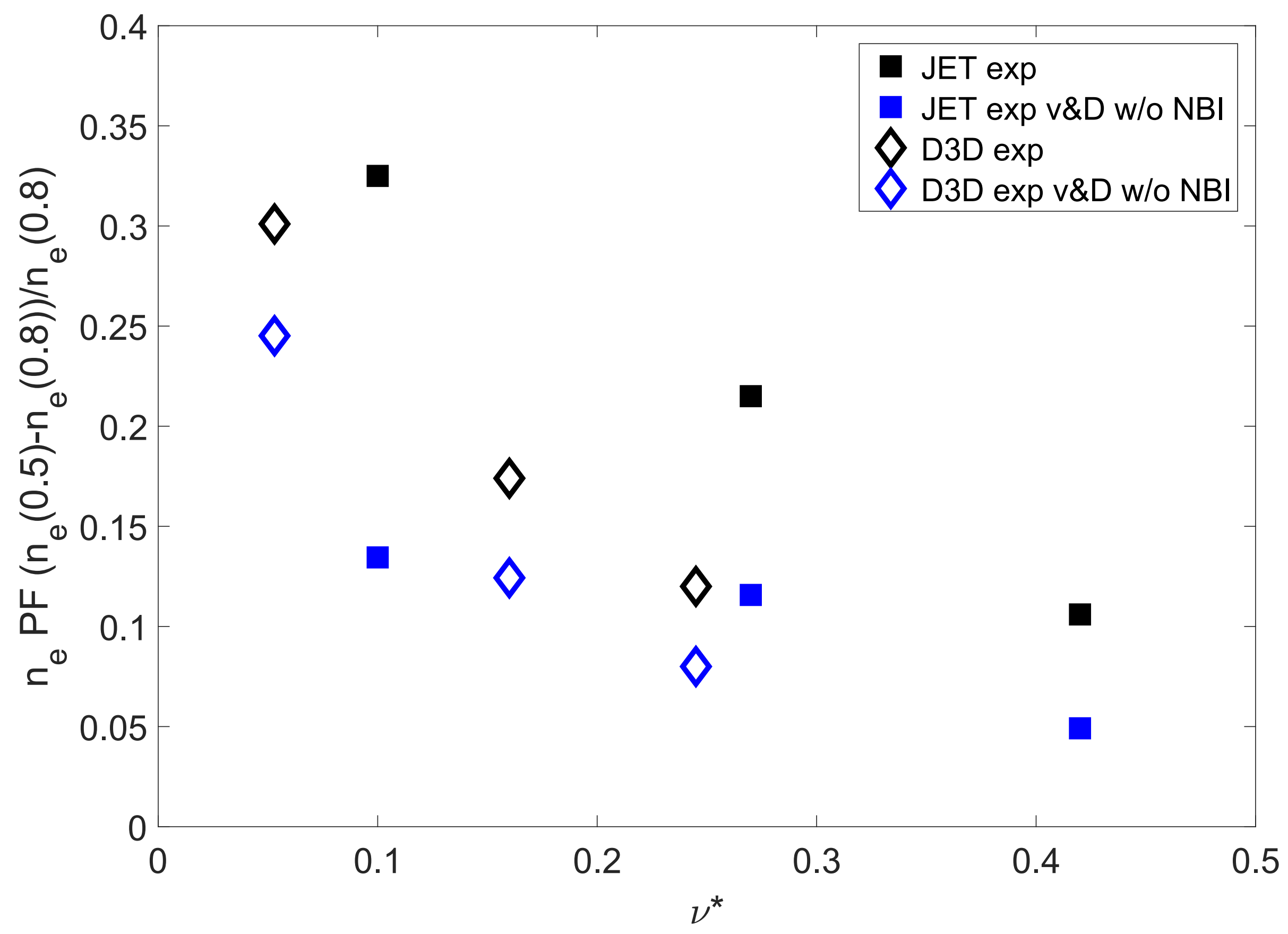 PF due to NBI source
PF due to inward pinch
Tuomas Tala | IAEA FEC 2018 | India | 24 October 2018 | Page 10
Model and Code Validation ….
Tuomas Tala | IAEA FEC | India | 24 October 2018 | Page 11
GENE Simulations Predict Zero Peaking in JET H-mode, but Peaked Profiles in DIII-D H-mode Plasma in Agreement with Experiments
DIII-D
JET
GENE in agreement with “transport versus fueling” contributions to the density peaking.
GENE [1] predicts flat or even hollow (at high υ*) density profiles, implying that the NBI particle source dominates in contributing to density peaking.
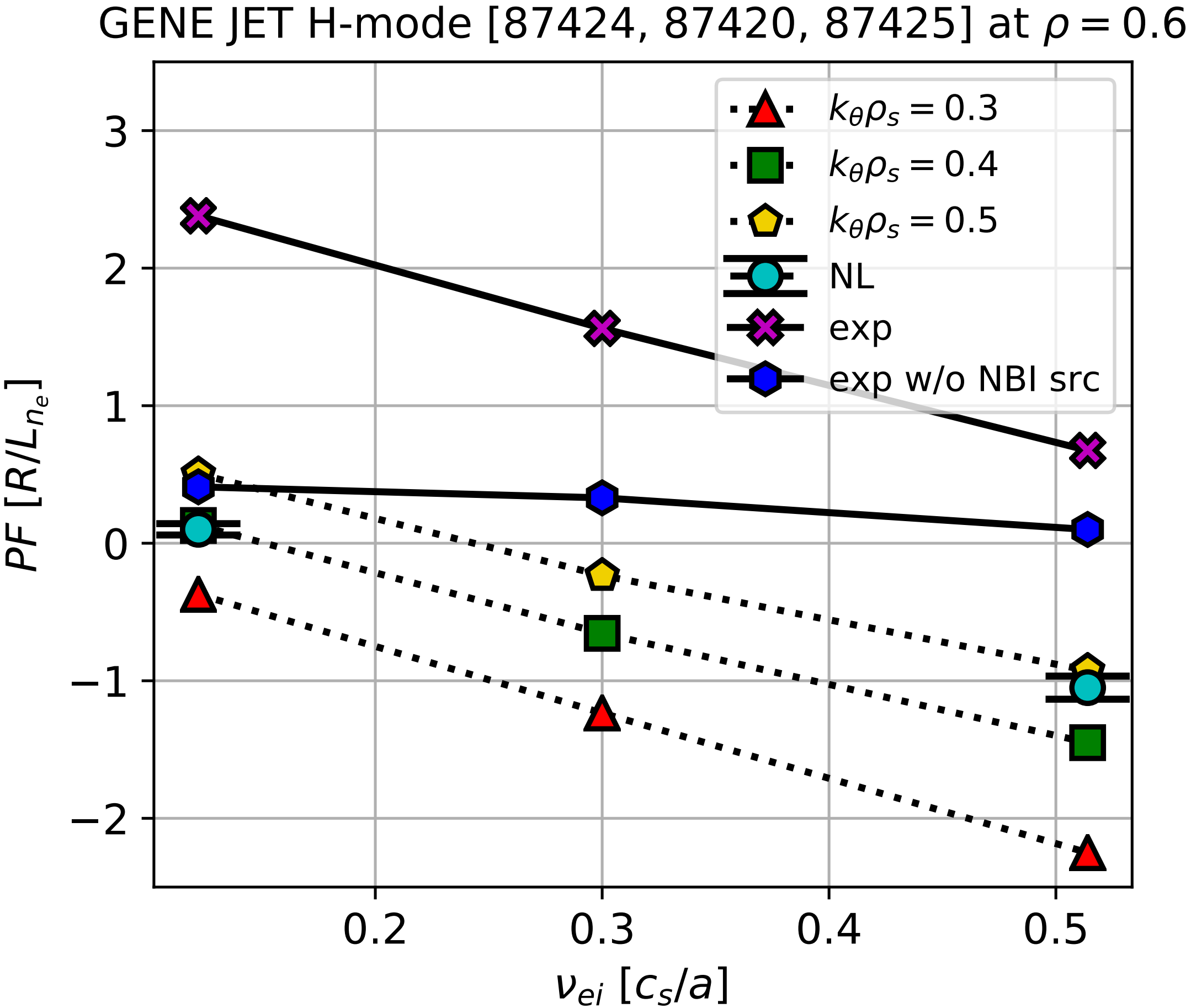 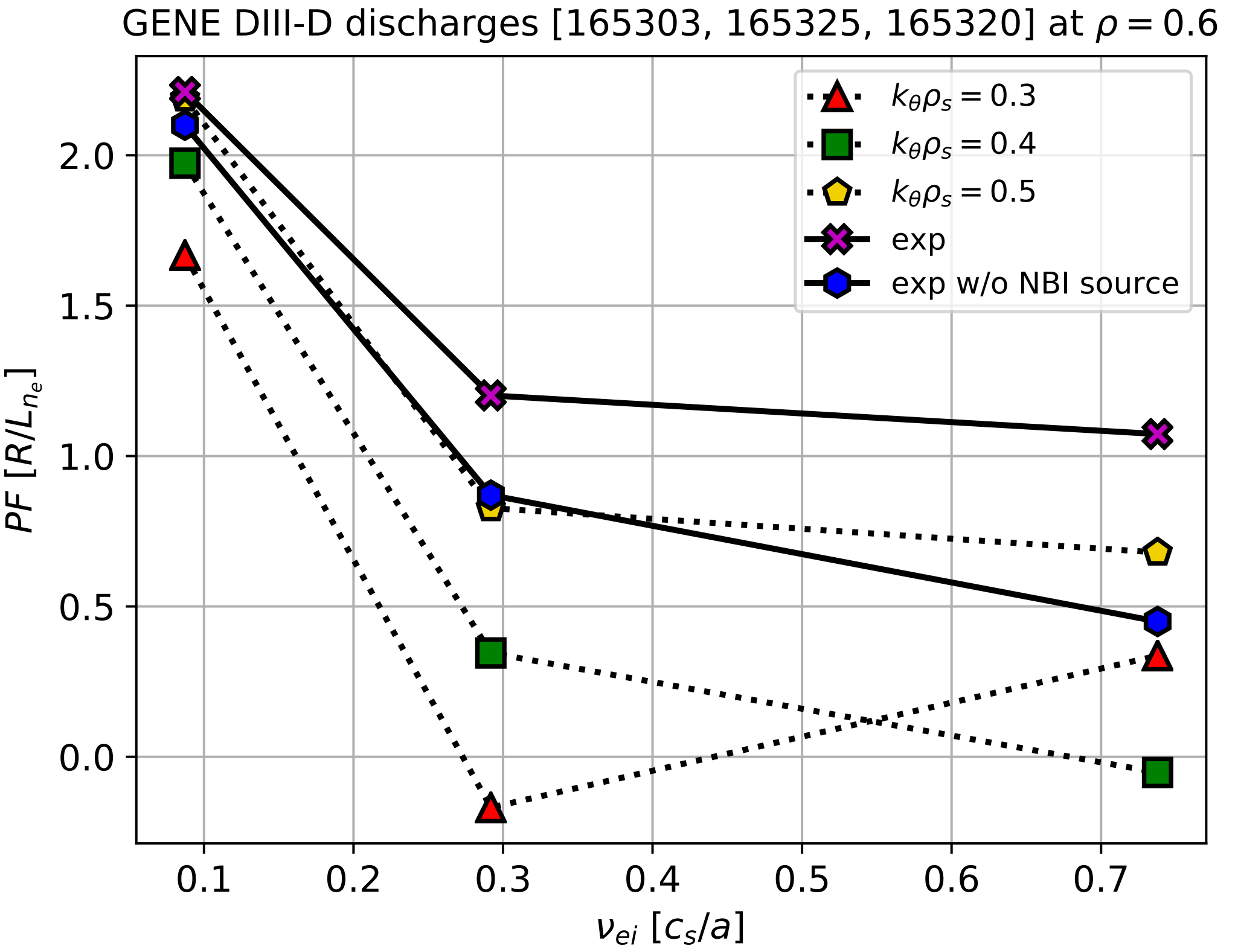 [1] F. Jenko, PoP 2000
Tuomas Tala | IAEA FEC 2018 | India | 24 October 2018 | Page 12
Non-linear GENE Simulation Predict  Zero Peaking in JET H-mode – Stand-alone TGLF Runs in Good Agreement against the DIII-D υ* Scan
DIII-D
JET
Stand-alone TGLF predicts the peaking factor in agreement with experimental density peaking
Non-linear GENE predicts also flat density profile in JET, suggesting that the NBI particle source dominates in contributing to density peaking.
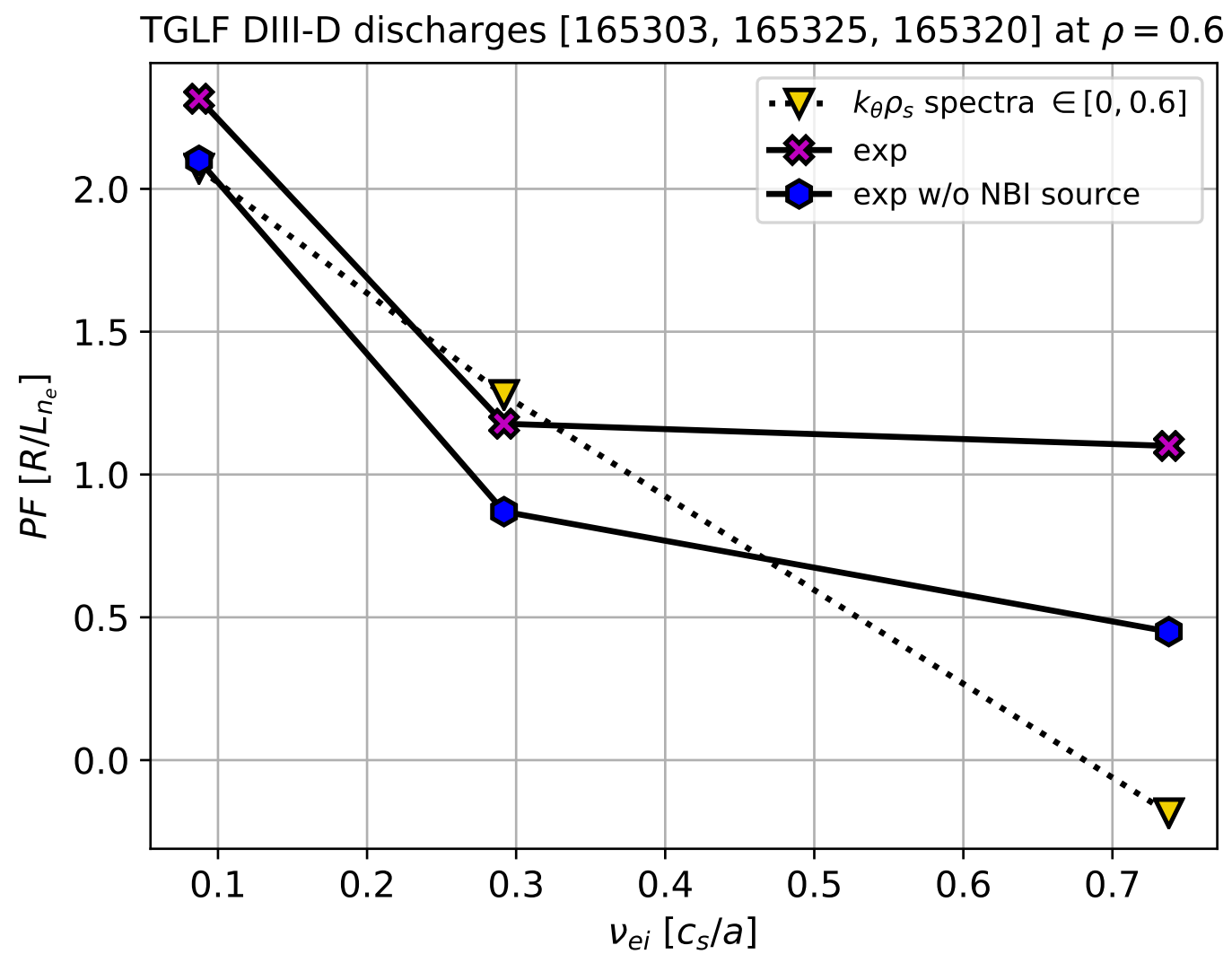 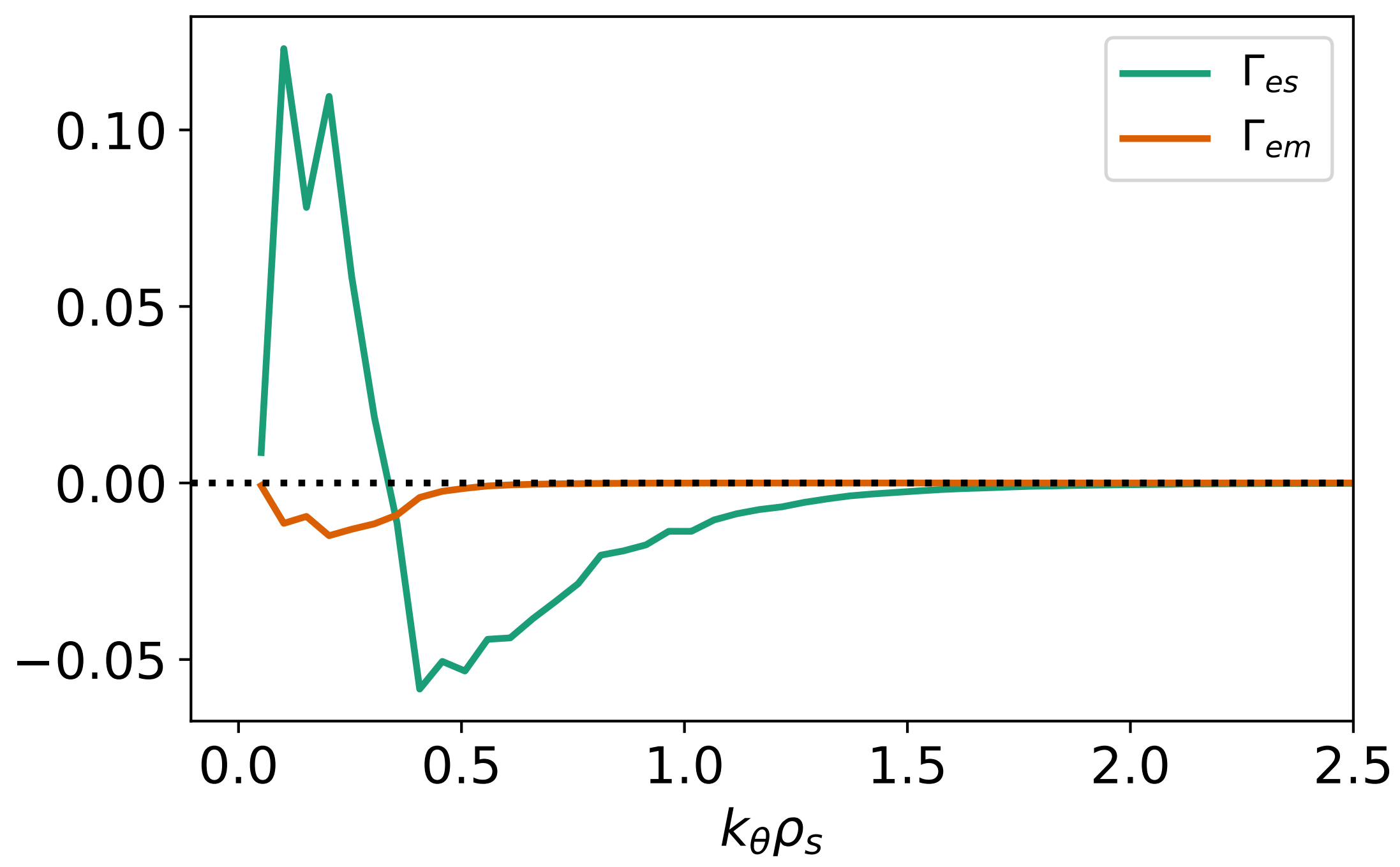 Particle flux
Tuomas Tala | IAEA FEC 2018 | India | 24 October 2018 | Page 13
TGLF Modelling of the JET υ* Scan in H-mode – NBI Source Contributes to Density Peaking at 50-90% Fraction
TGLF [1] peaking factor from NBI source using the JINTRAC transport code [2]:
Low υ*: 47% 
High υ*: 90% 

TGLF predicts similar results for Hybrid and ELMy H-mode in Hydrogen 3-point υ* scans

In L-mode, NBI source less important ~10%

TGLF performs well against JET discharges for each υ*

[1] G. Staebler, PoP 2005 
[2] M. Romanelli, Plasma and Fusion Research 2014
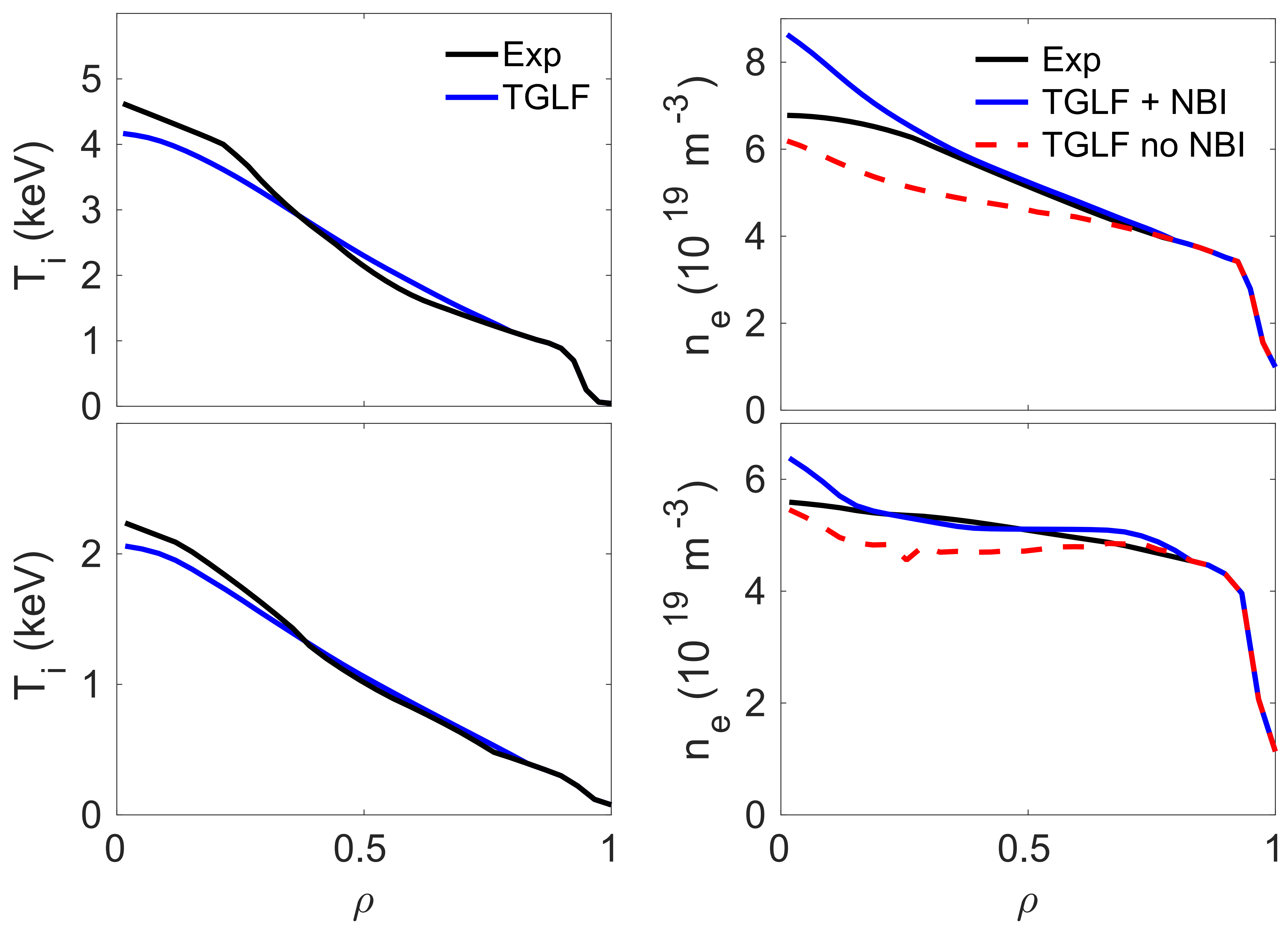 Low υ*
Low υ*
High υ*
High υ*
Tuomas Tala | IAEA FEC | India | 24 October 2018 | Page 14
Predictive Capability of TGLF Is Good in DIII-D Provided That Ti Is Predicted Well
TGLF predictions for the high υ* case in agreement with experiment

TGLF does not predict the flat Ti profile at ρ=0.5-0.8 for the low υ* case 
Leads to an overestimation of NBI contribution 

Predictive capability of TGLF is fairly good in JET and DIII-D υ* scans except for the low υ* case on DIII-D
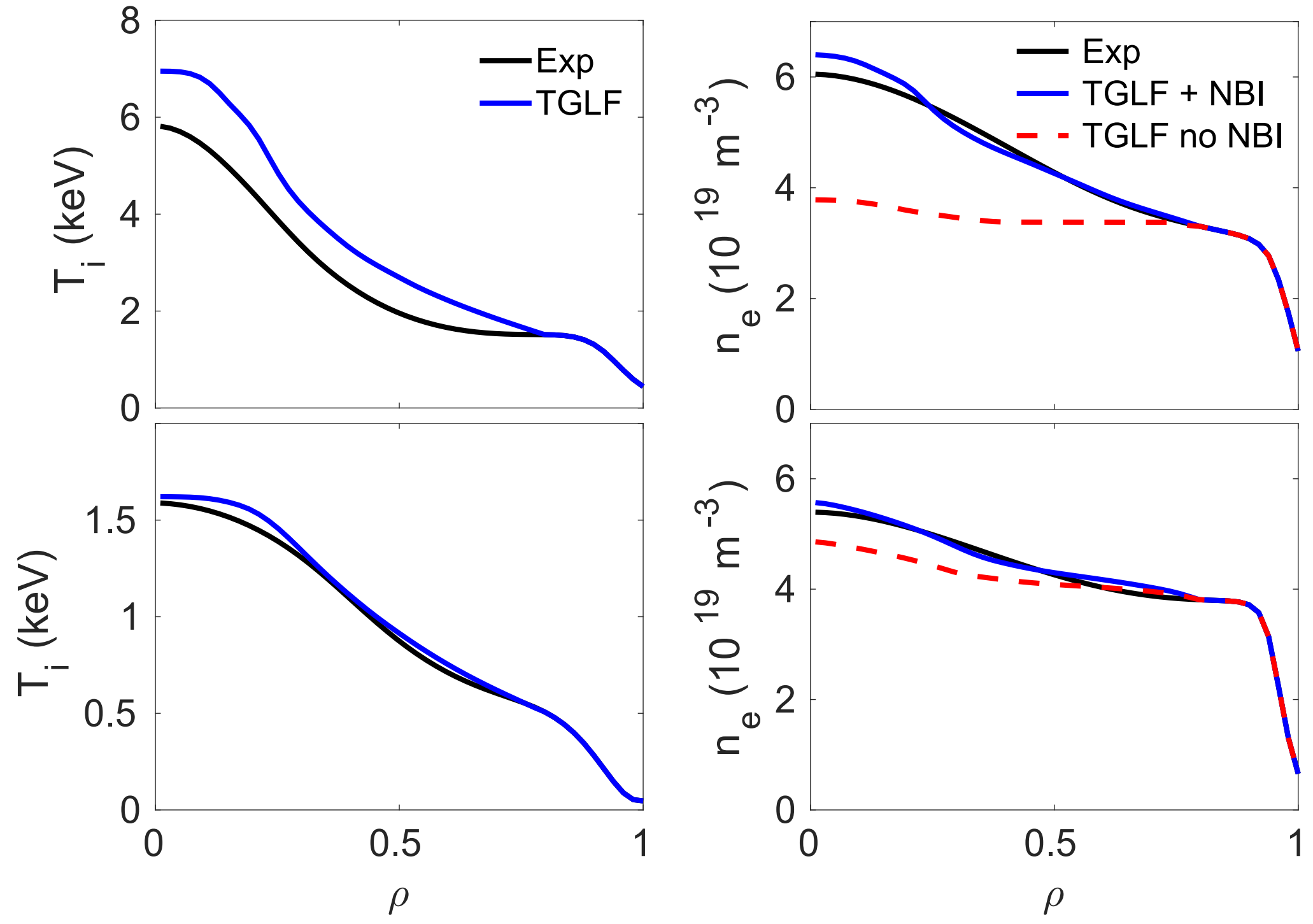 Low υ*
Low υ*
High υ*
High υ*
Tuomas Tala | IAEA FEC | India | 24 October 2018 | Page 15
TGLF Simulations Reproduce the Experimental Peaking Factors When the Temperature Predictions Are in Agreement
Core density peaking factor
TGLF simulations are in agreement with experimental peaking factors only when the predicted Ti and Te profiles are in agreement with experimental ones

This is also seen in stand-alone TGLF simulations 

What happens at lower υ* in JET?
Does NBI fueling lose its dominance to inward pinch?
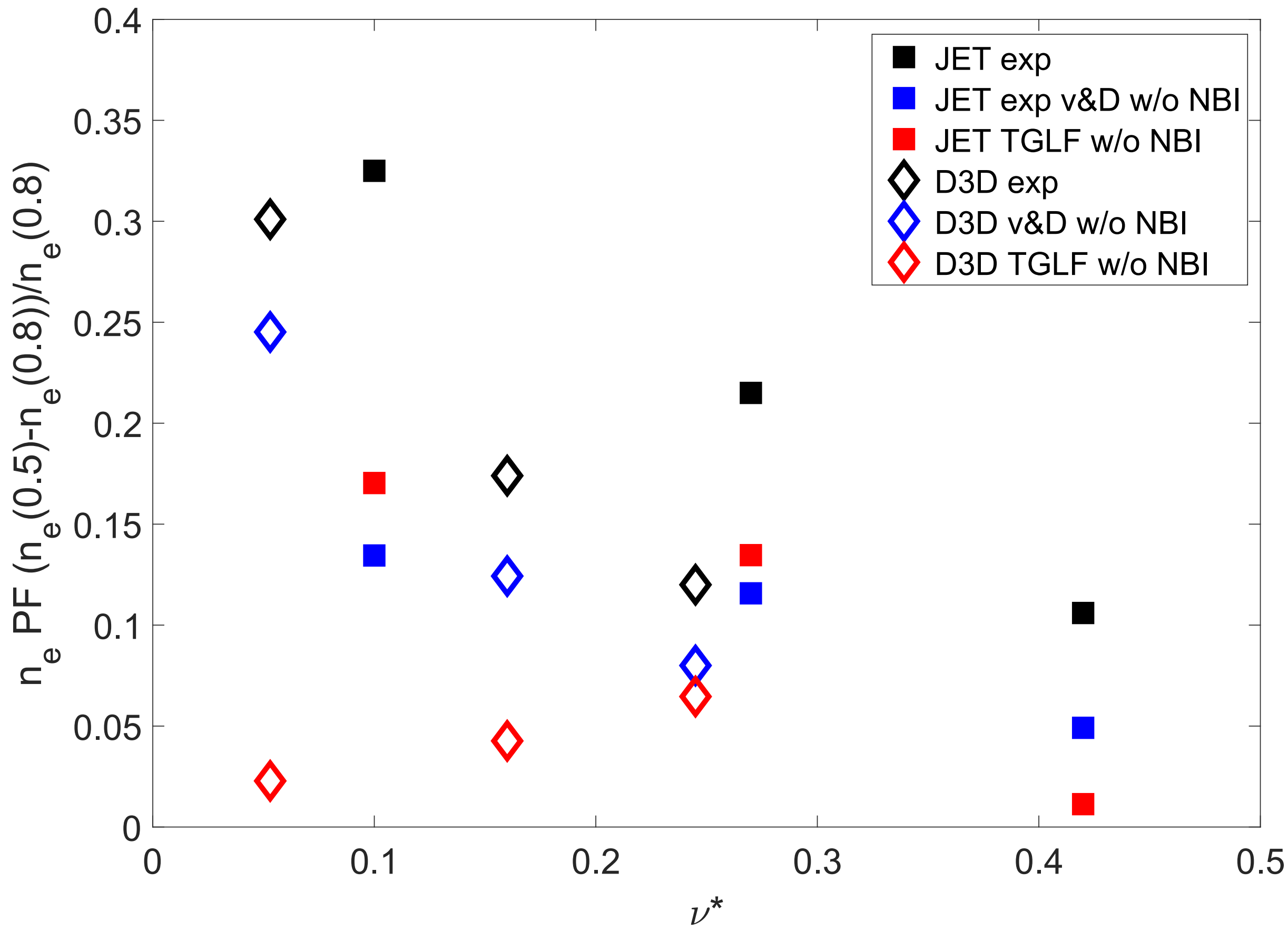 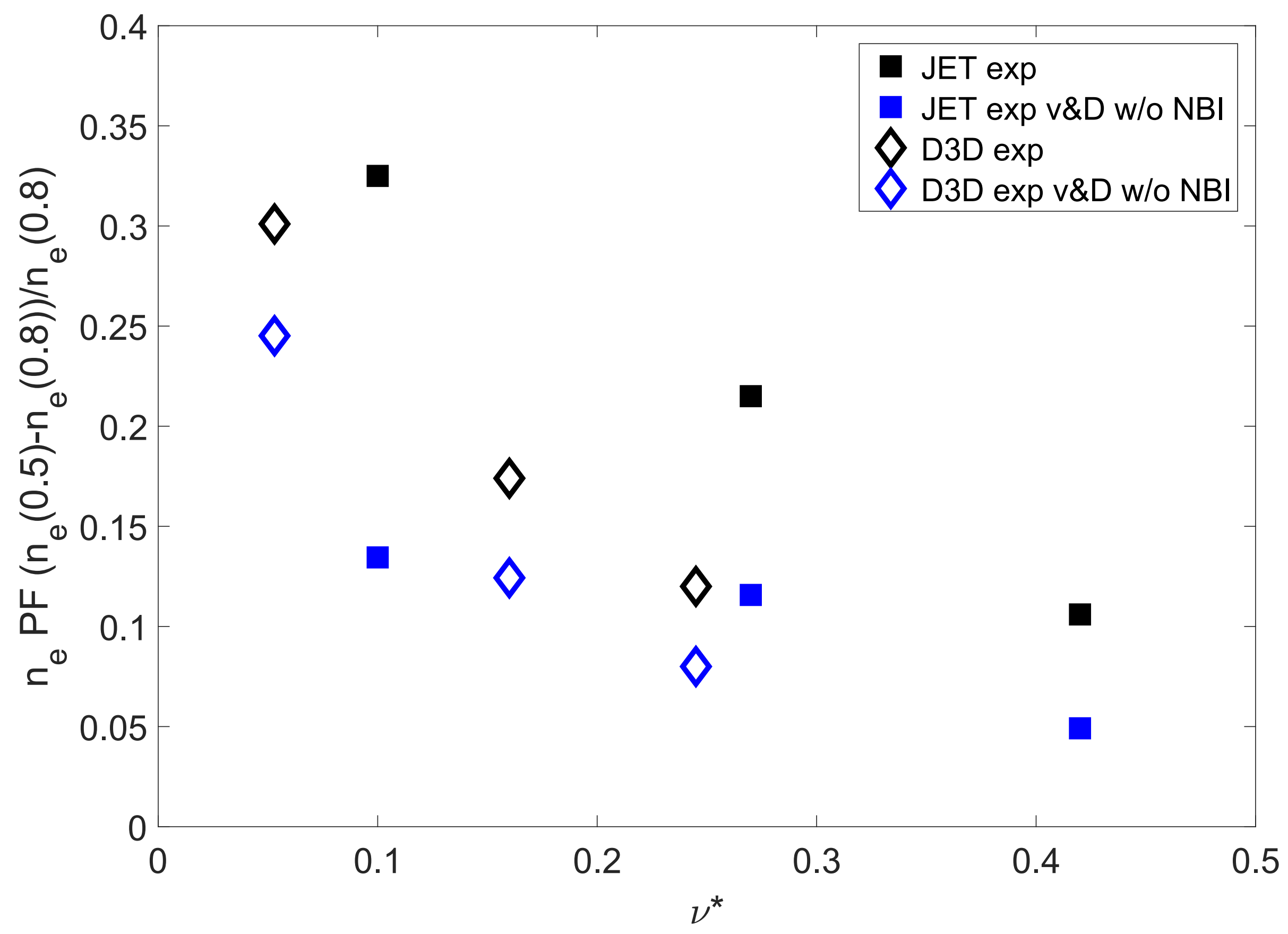 TGLF with experimental Te and Ti
DIII-D Exp
JET exp and TGLF
DIII-D TGLF
Tuomas Tala | IAEA FEC 2018 | India | 24 October 2018 | Page 16
Predictive Transport Modelling Can Reproduce the Lowest υ* JET Discharges
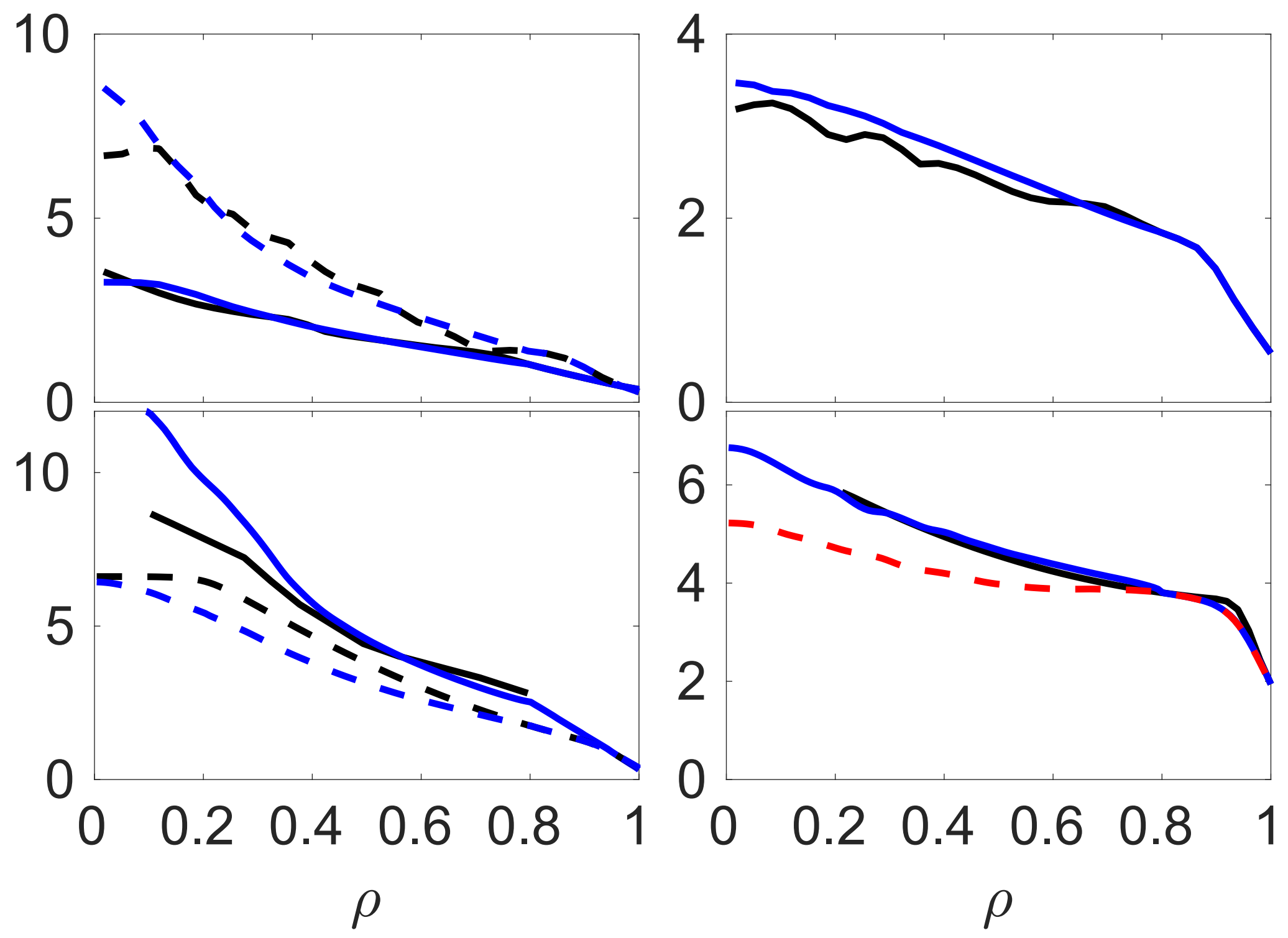 Revisit database corners(no modulation)
Ne
Te
ICRH only
Exp.       TGLF
Ti
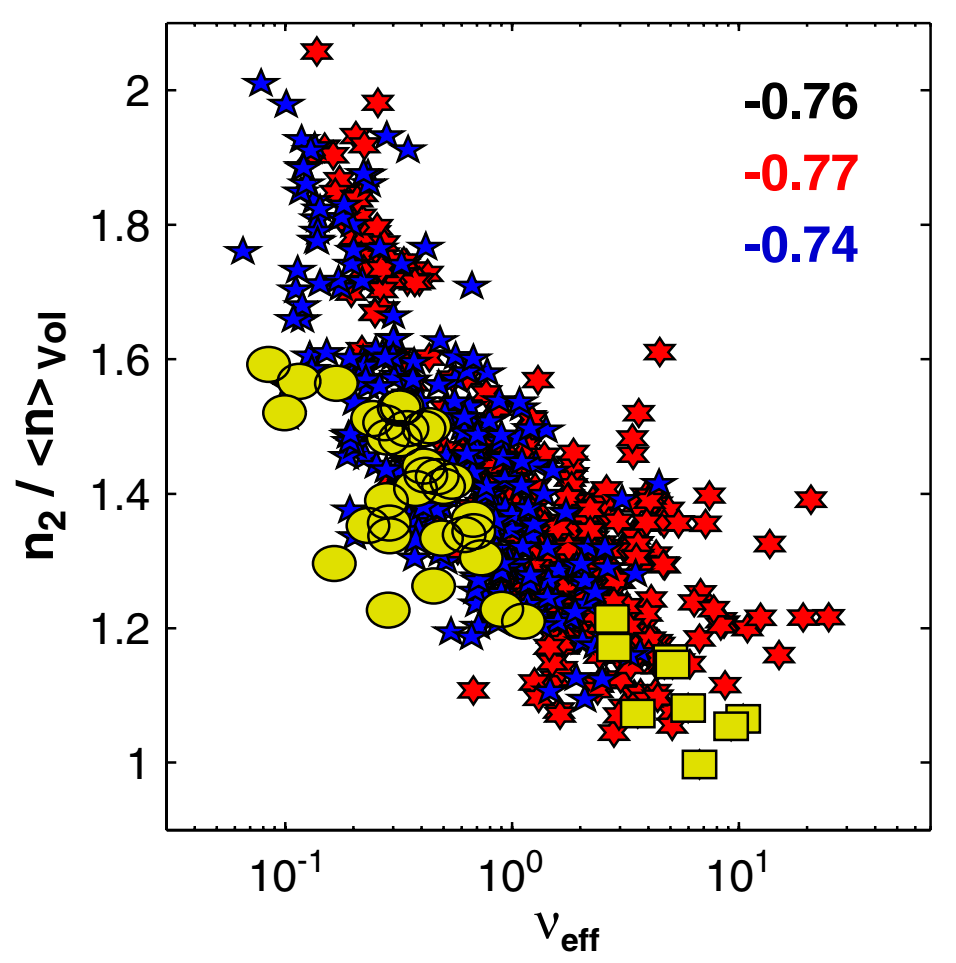 Ti
Ne
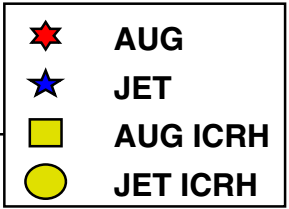 TGLF reproduces density peaking in low density JET hybrid plasma
Simulation without fueling suggests ~50% NBI contribution as in the H-mode υ* scan
>20MW NBI
Te
ITER
NBI source=0
Tuomas Tala | IAEA FEC | India | 24 October 2018 | Page 17
Density Peaking in non-Fuelled I-Mode Plasmas on C-Mod Are Similar with Respect to Core Density Peaking to Those of L-mode in JET and DIII-D
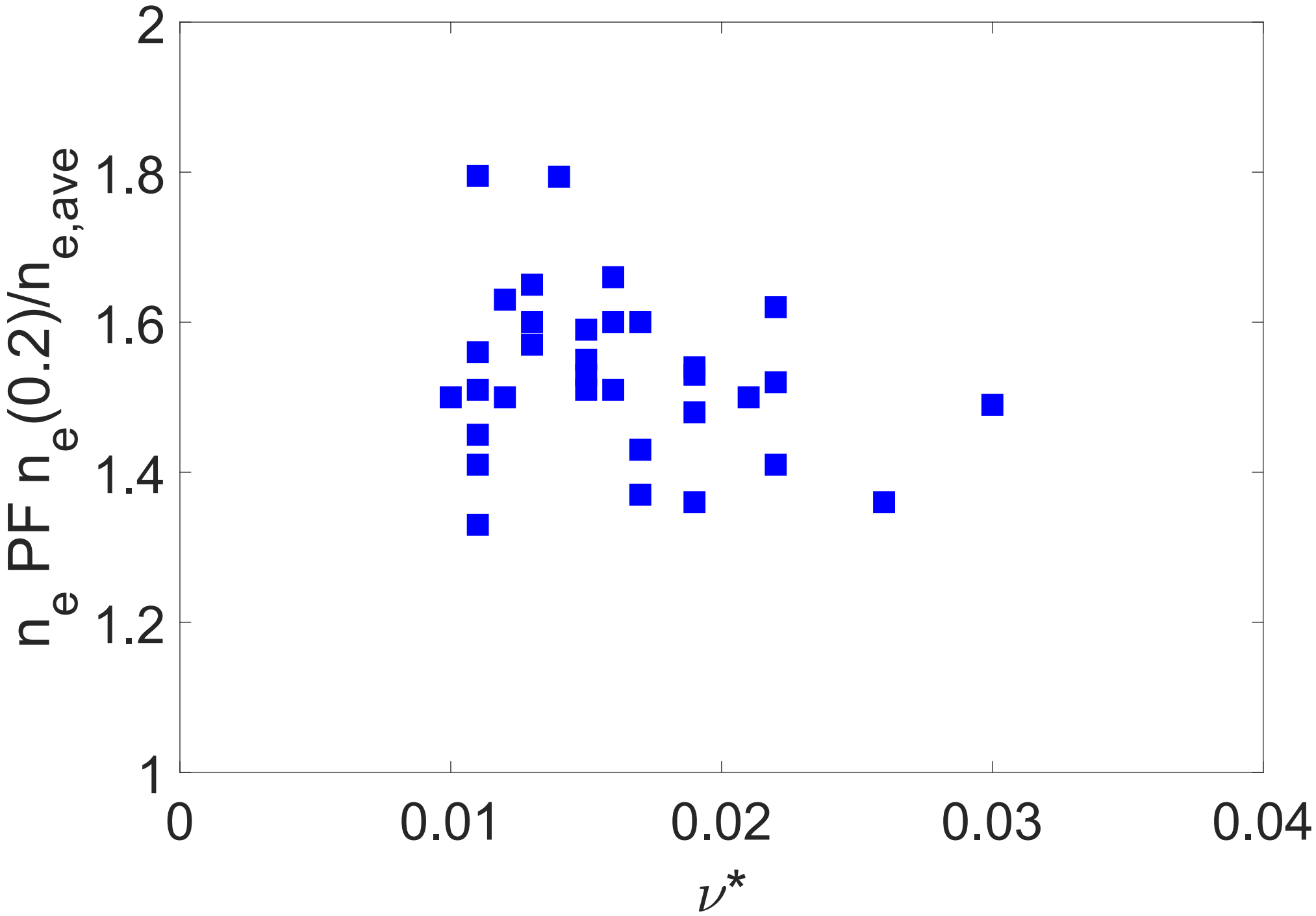 Core density peaking factor
The C-Mod discharges do not have NBI fueling – relevant information on the role of NBI fueling and I-mode particle transport is a special case with no density pedestal

L-mode plasmas have different q-profile and Te/Ti ratio and thus, density peaking originating from different reasons

In line with the JET and DIII-D L-mode results, i.e. the I-mode core density peaking does not have any υ* dependence. 

Gas puff modulation was also performed on C-Mod, but the modulated density data is too noisy to able to extract the particle transport coefficients.
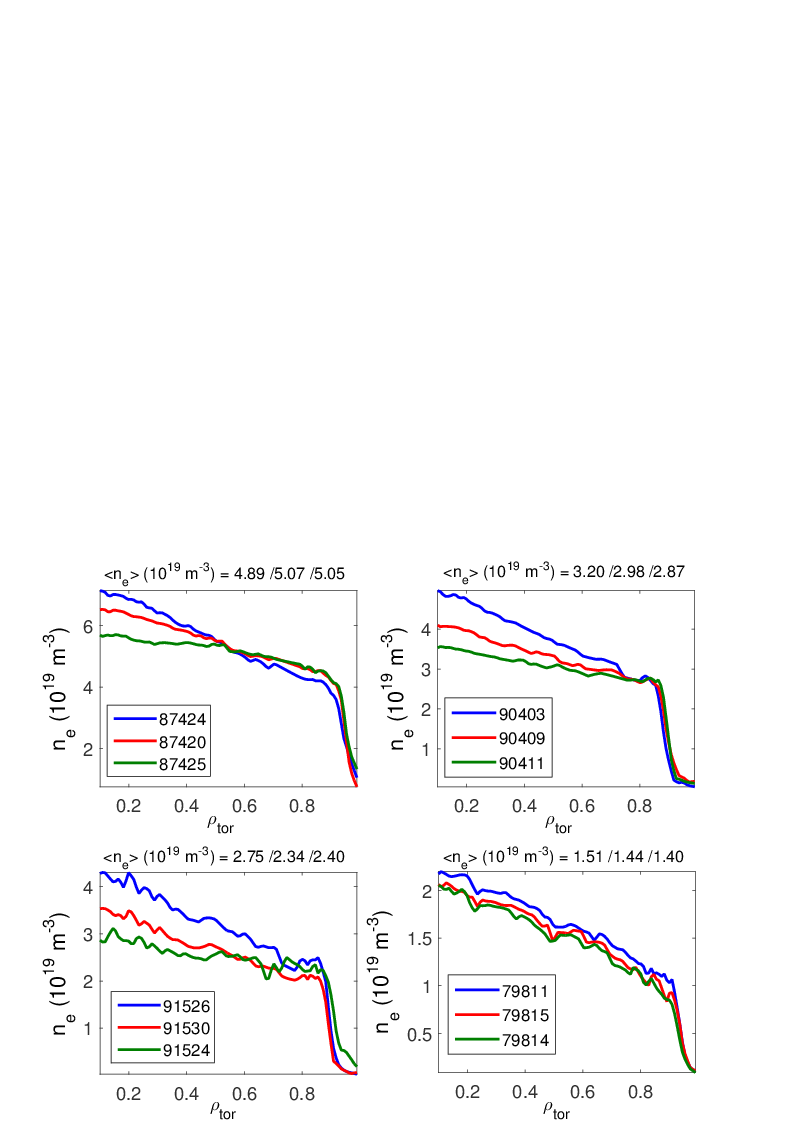 low υ*	
	middle υ*
               	high υ*
Tuomas Tala | IAEA FEC | India | 24 October 2018 | Page 18
Conclusions:  Core Density Peaking – Driven by Fueling or Transport?
JET is NBI source dominant 50-70% and DIII-D transport dominant (only 15-30% from NBI)   
Trapped Electron modes (TEM) play a stronger role than in JET (JET is deeply ITG dominated)
Lower υ*, higher magnetic shear, larger R/LTe and higher β in DIII-D than in JET 
JET has larger confinement time than DIII-D, thus the source stays in the plasma way longer in JET

Validation of TGLF and GENE against the unique experimental particle transport dataset:
TGLF quite convincing against various experimental results provided that Ti predicted accurately enough
GENE qualitatively agreeing well with various experimental trends, underestimates the pinch at Te/Ti~1  

Density peaking (also in future devices) depends critically on the parameter regime, such as υ*, Te/Ti, LTe/LTi, β and q-profile

I-mode particle transport characteristics (core density peaking) are similar to those of L-mode in JET and DIII-D
Tuomas Tala | IAEA FEC | India | 24 October 2018 | Page 19
Particle balance transport coefficients from the experiment in 2 steps
Steady state (1 eq 2 unknowns):
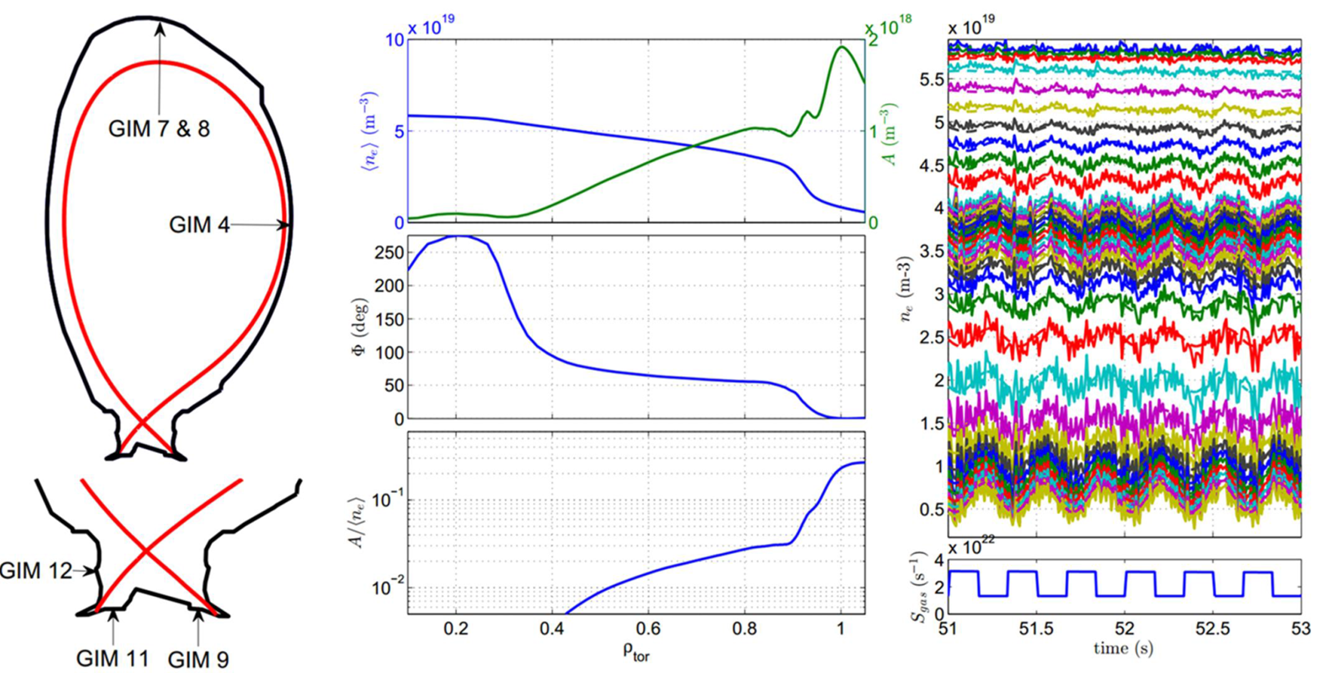 Inside rho<0.8
Use perturbative approach is to obtain absolute values for the transport (takes the code validation to the next level)

Standard approach is to linearize using the ansatz:
Step 1:
Core
Step 2:
Edge
Various Analysis Techniques Employed to Obtain the Particle Transport Coefficients
JET H-mode plasma shot #87420
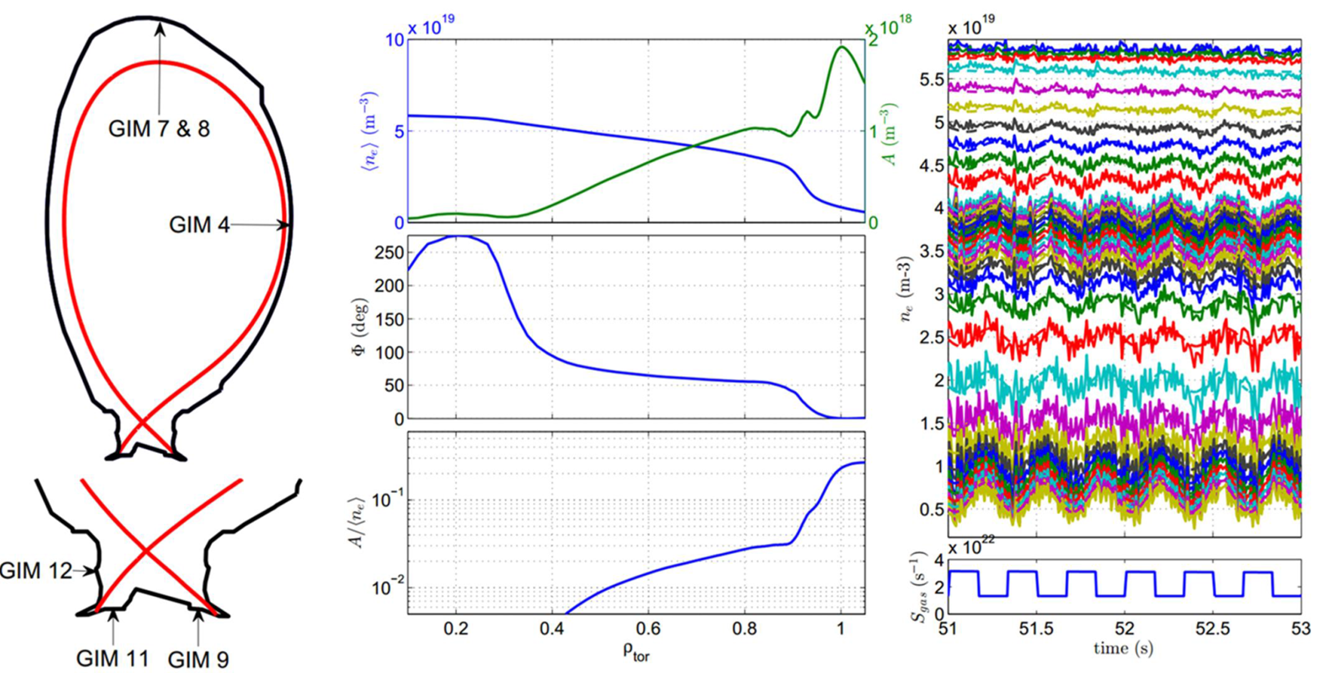 in JET
in DIII-D
[1] H Takenaga et al 1998 PPCF 40 183
Tuomas Tala | TTF 2018 | Seville | 12 September 2018 | Page 21
Similar 3-Point υ* Scan  Performed on DIII-D – 
And Density Peaking Increases with Decreasing υ* as in JET
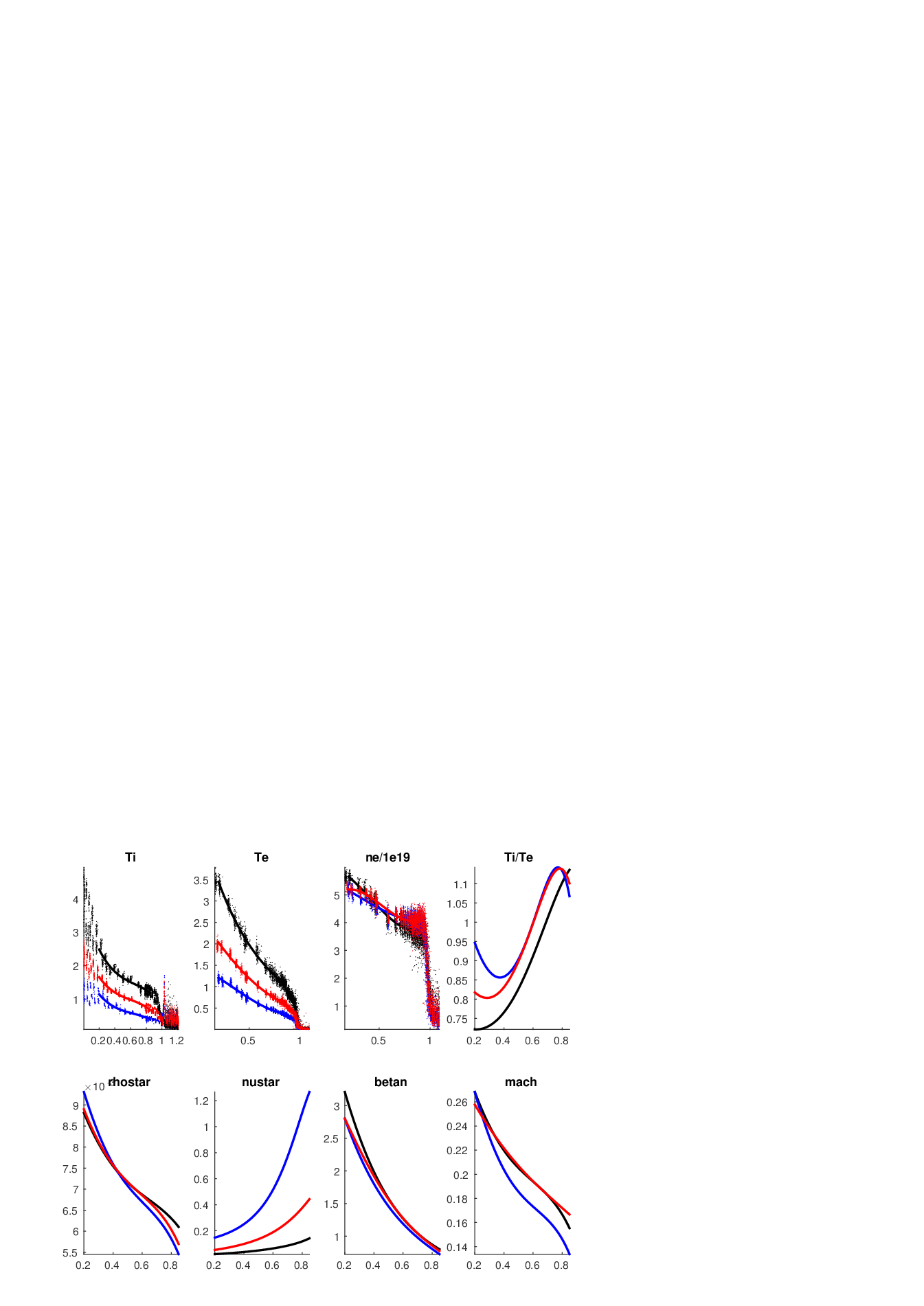 165303
165325
165318
Tuomas Tala | IAEA FEC | India | 24 October 2018 | Page 22
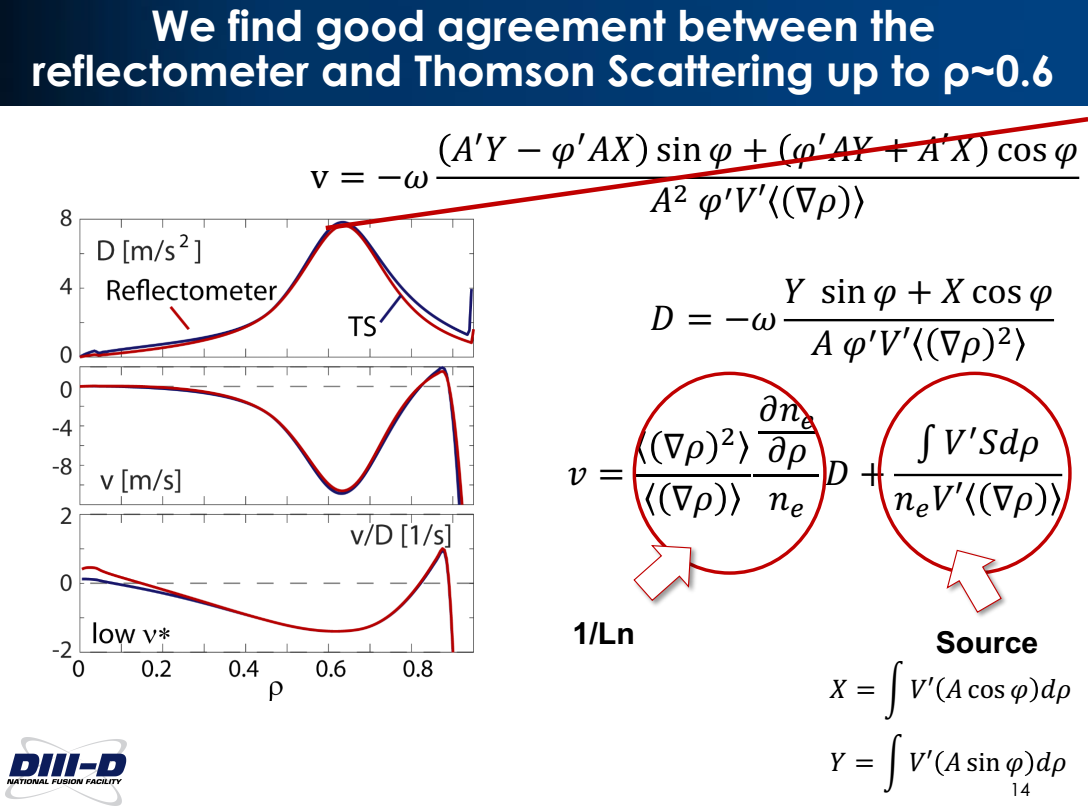 Tuomas Tala | IAEA FEC | India | 24 October 2018 | Page 23
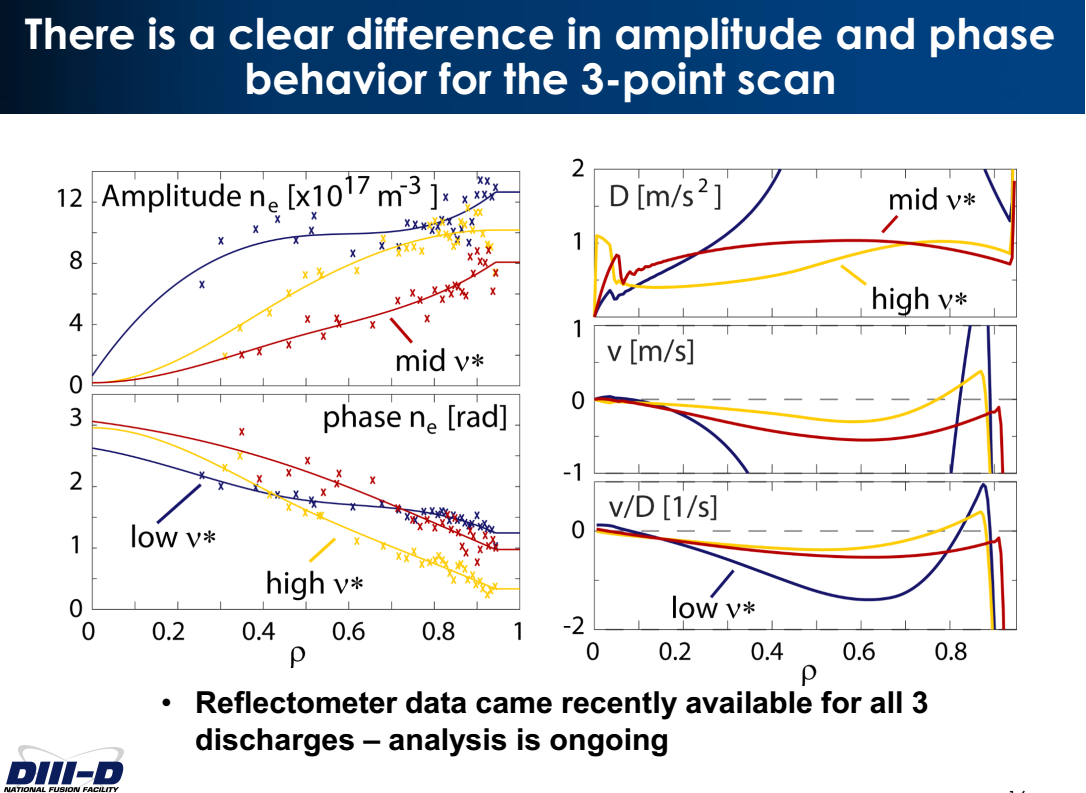 Tuomas Tala | IAEA FEC | India | 24 October 2018 | Page 24
C-Mod: Gas Puff Modulates Density in I-mode at 5.6T
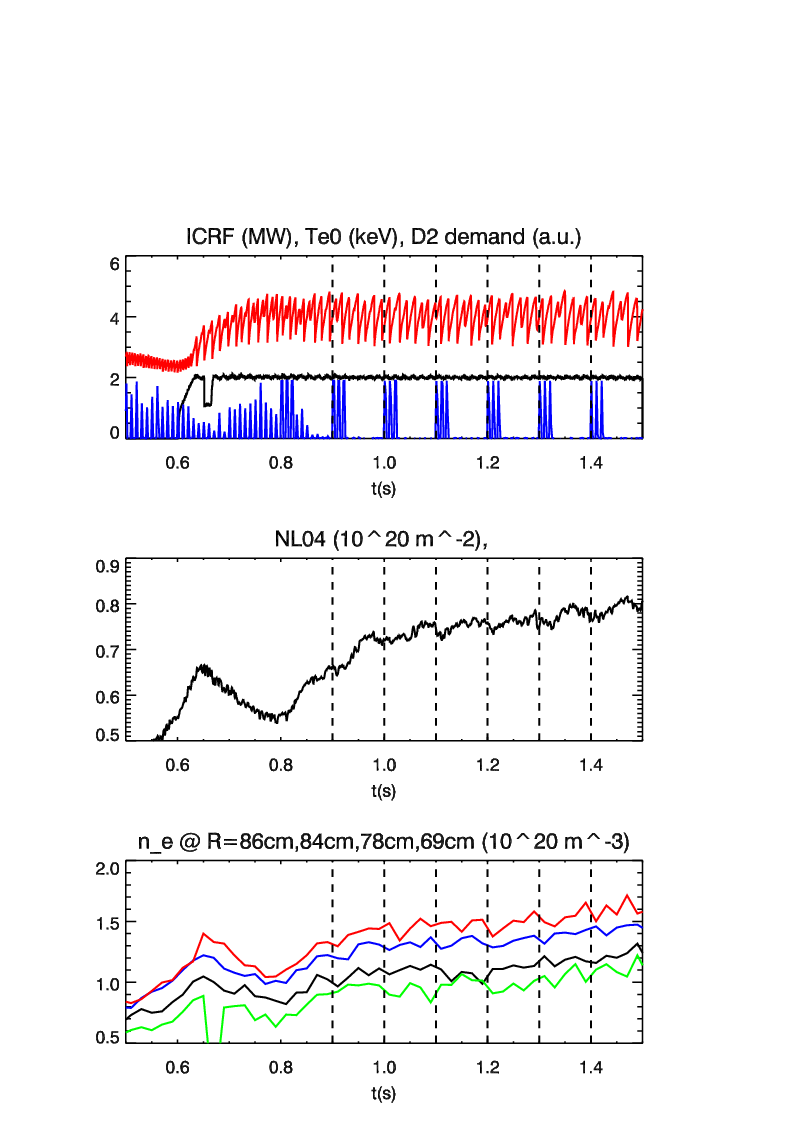 Tuomas Tala | IAEA FEC | India | 24 October 2018 | Page 25
No Evidence on Time-Dependent Plasma Background from Fluctuations at 3Hz
No effect of gas puff modulation on fluctuation level from the correlation reflectometry

The assumption of the time independent background seems justified
Tuomas Tala | TTF 2018 | Seville | 12 September 2018 | Page 26
TGLF Simulation around the Operational Parameters of the JET ʋ* Scan
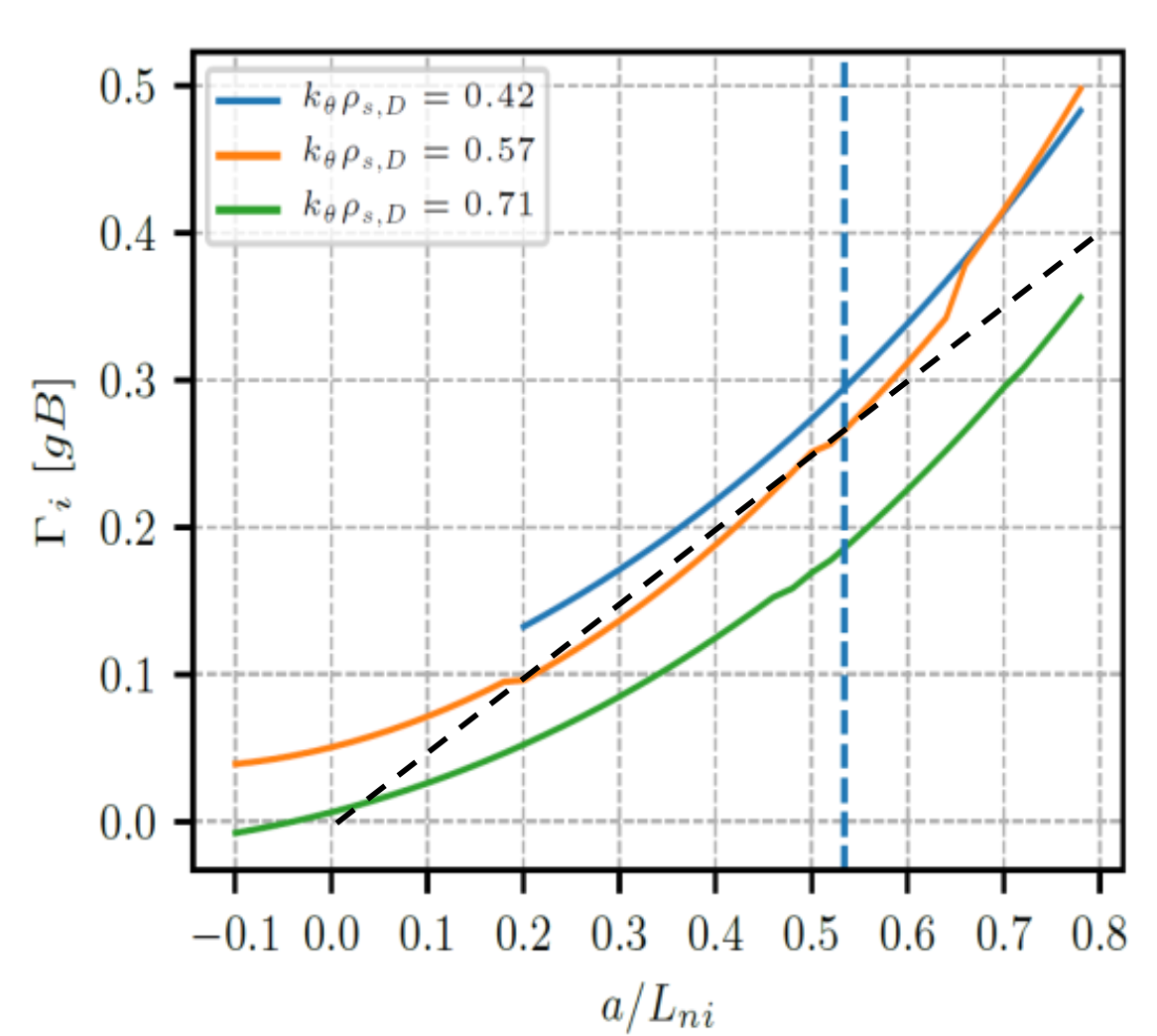 Tuomas Tala | TTF 2018 | Seville | 12 September 2018 | Page 27